Физкультурно – оздоровительное мероприятие «Зимняя эстафета» в рамках проведения Всероссийского дня Зимних видов спорта 2021 года.МБДОУ детский сад № 155 и «Росток»
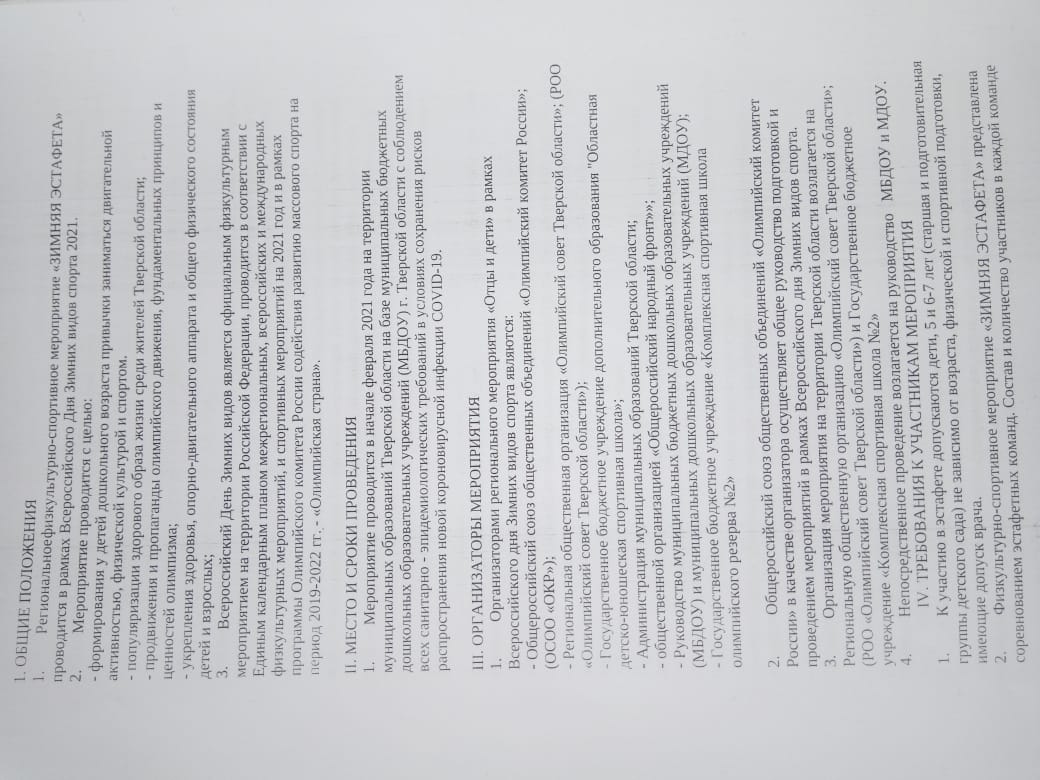 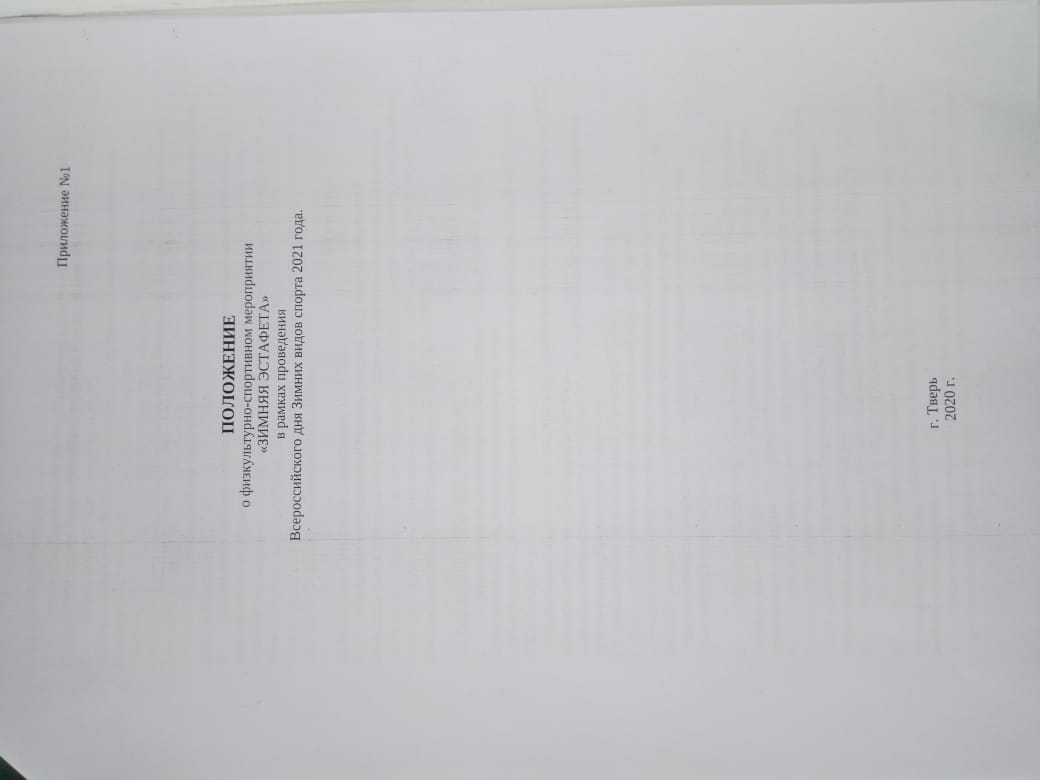 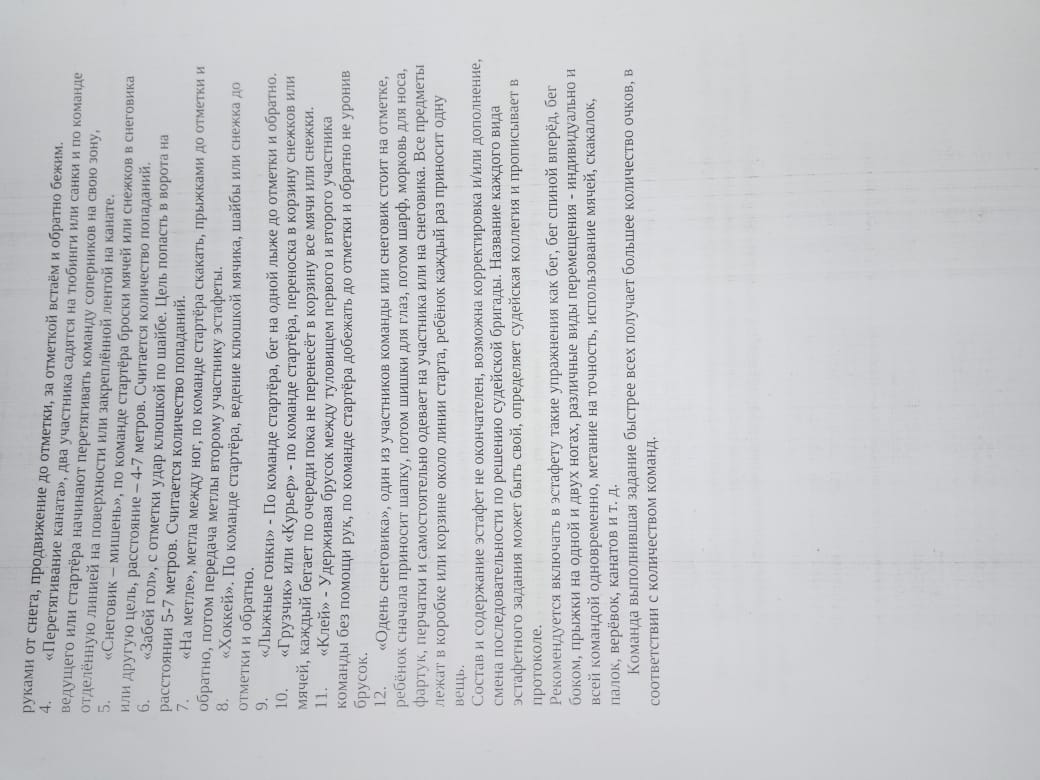 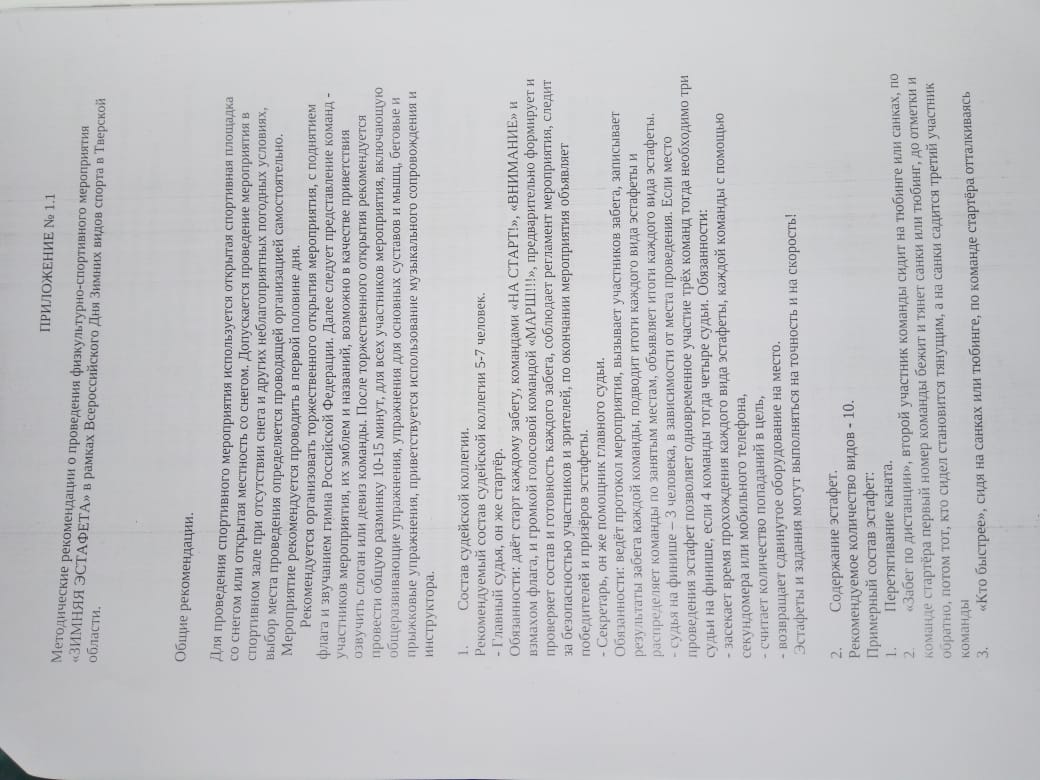 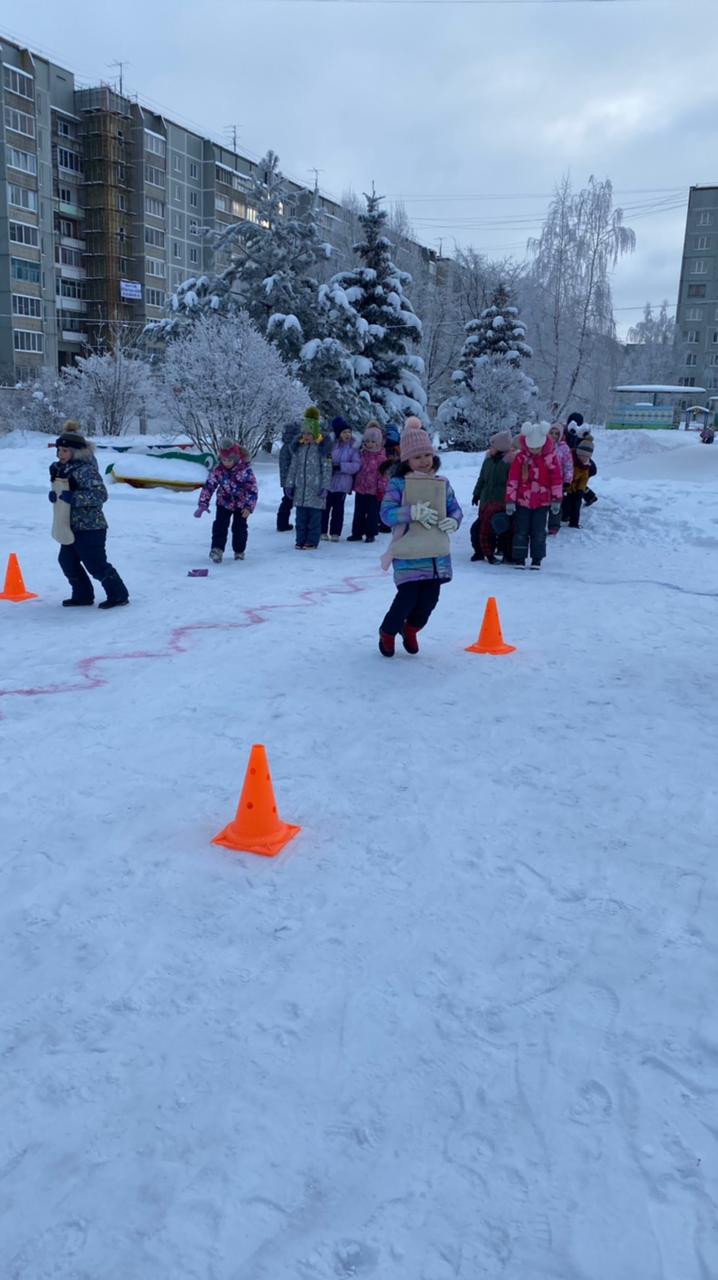 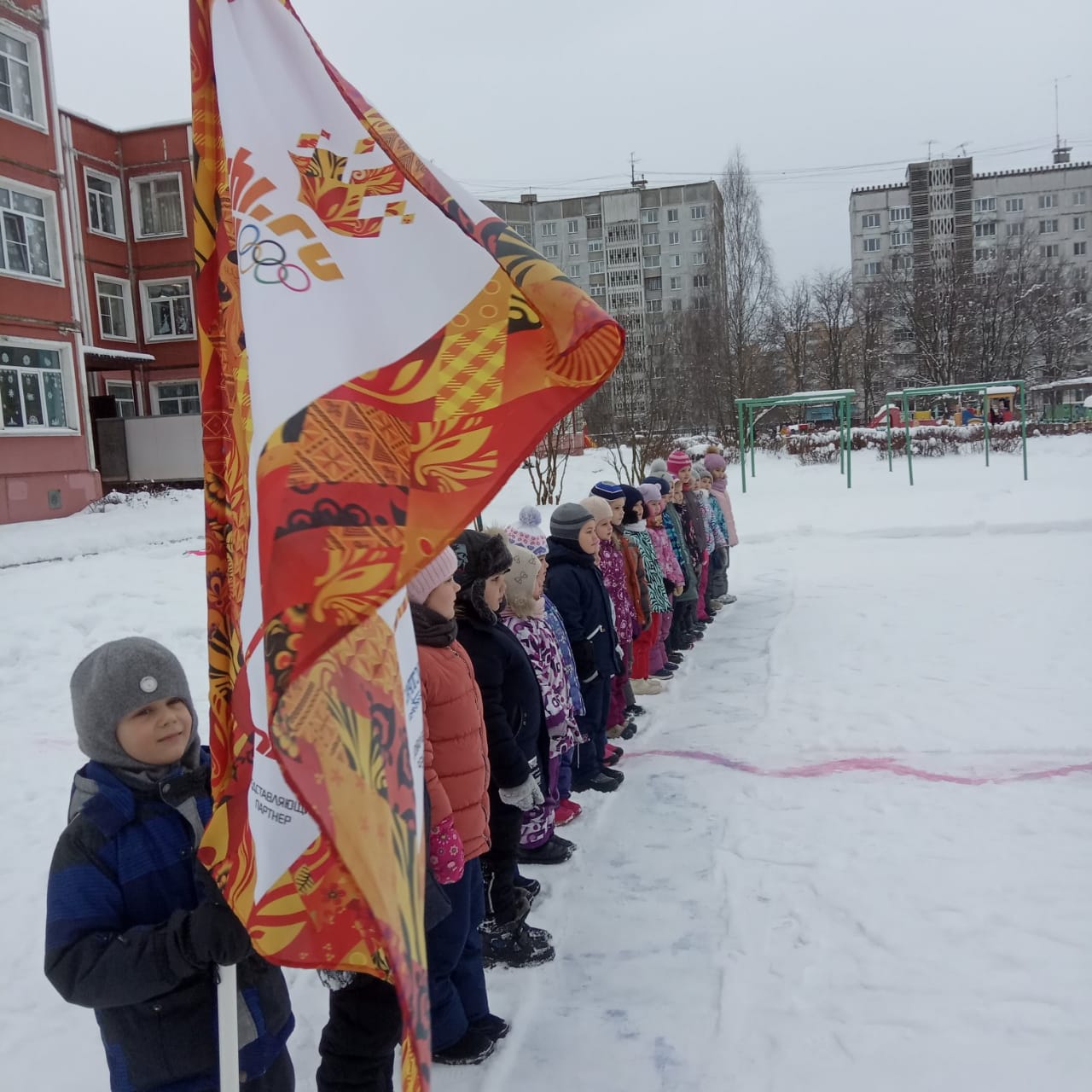 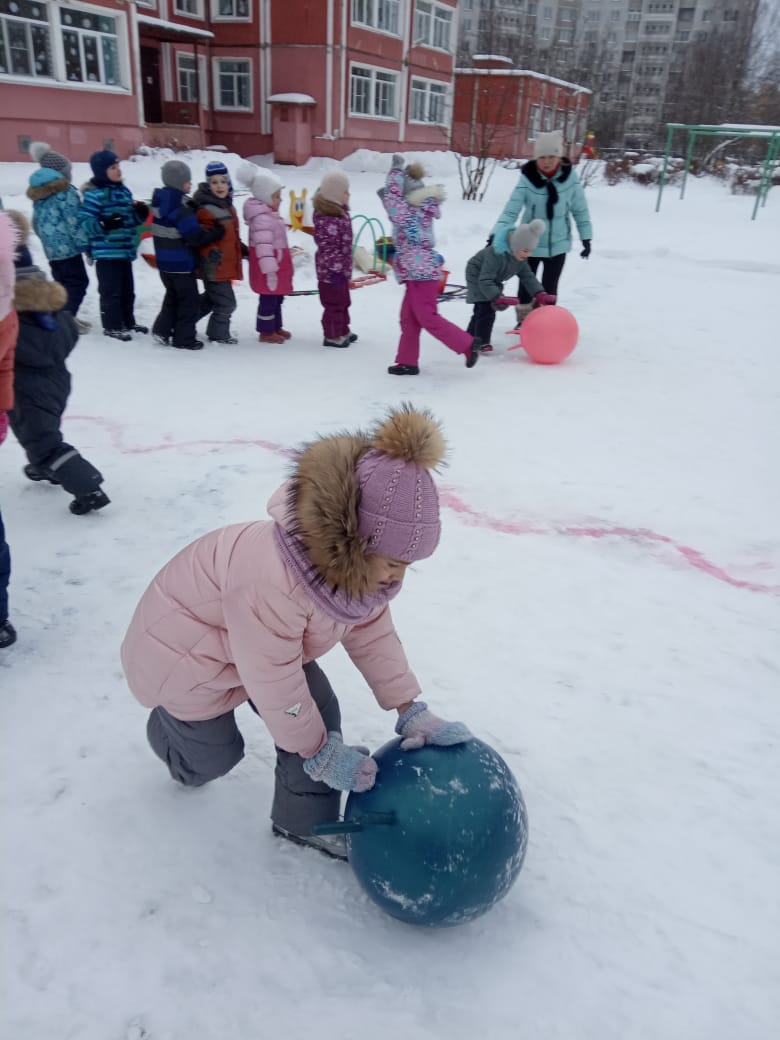 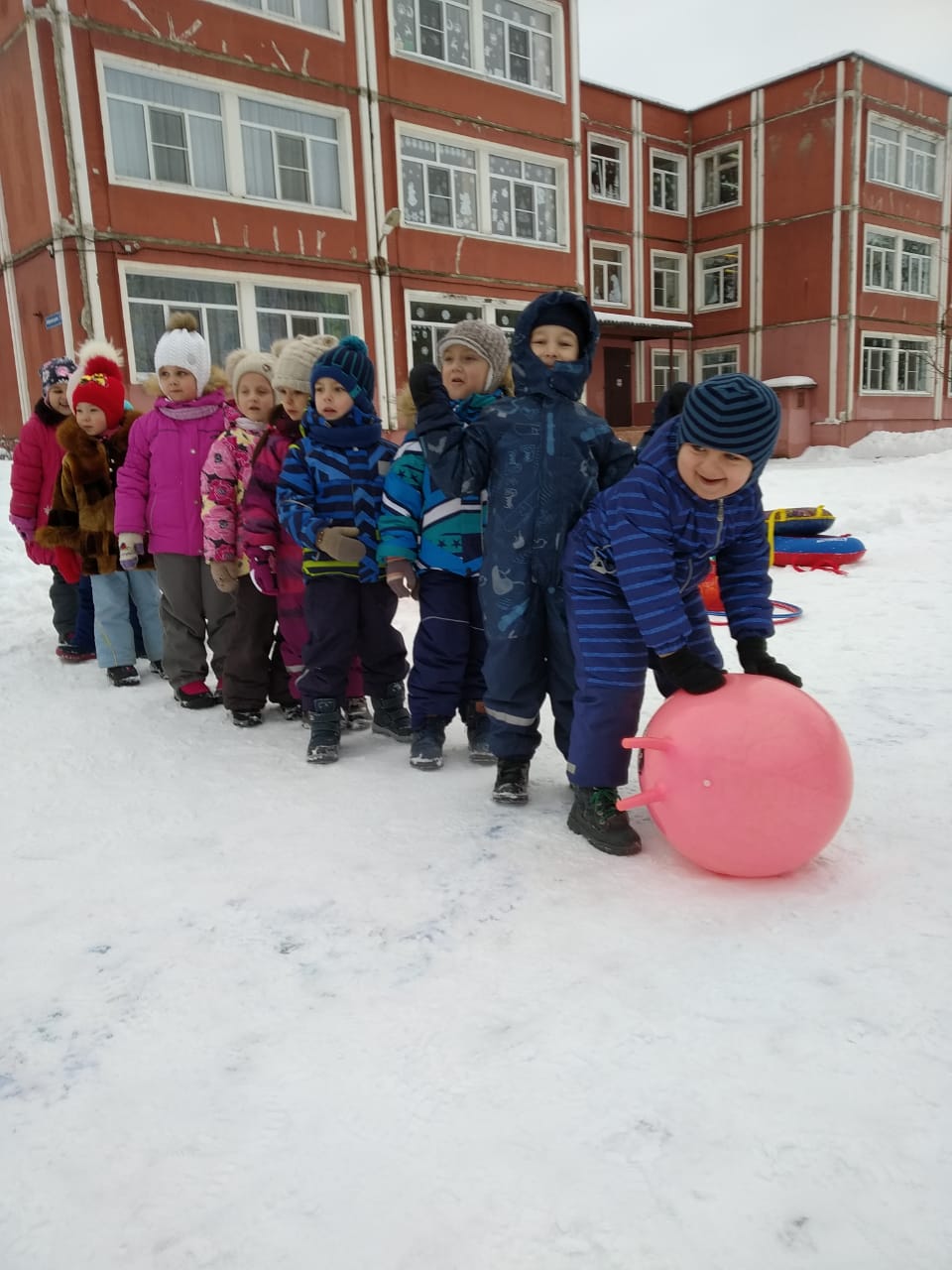 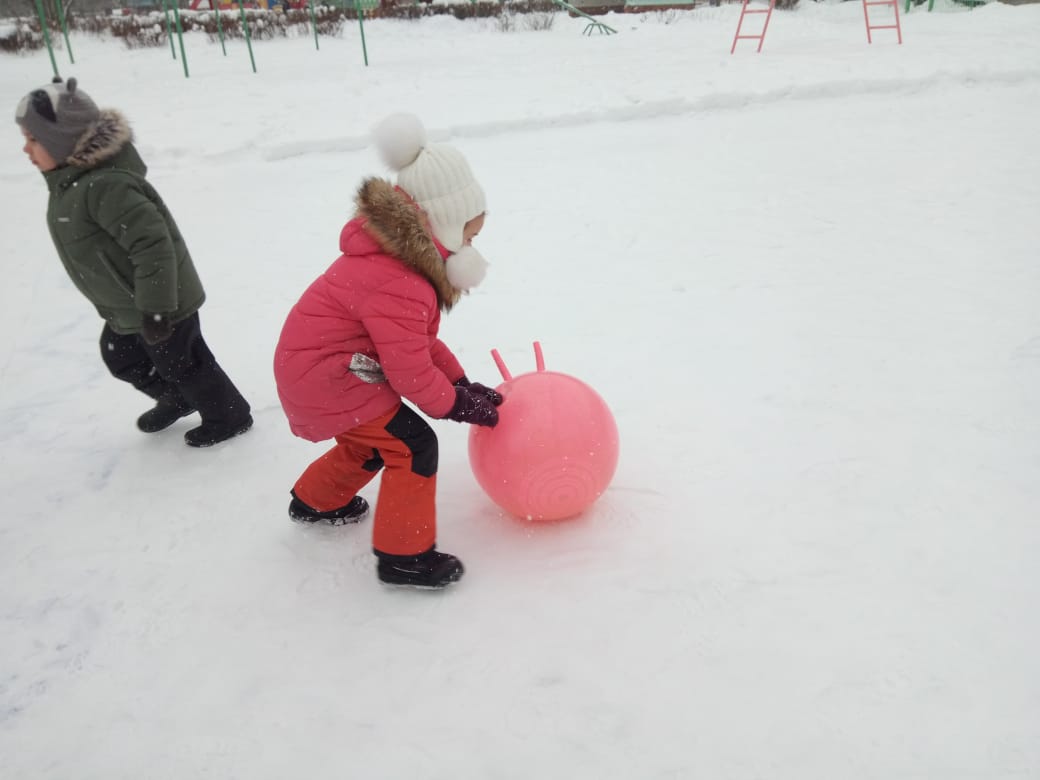 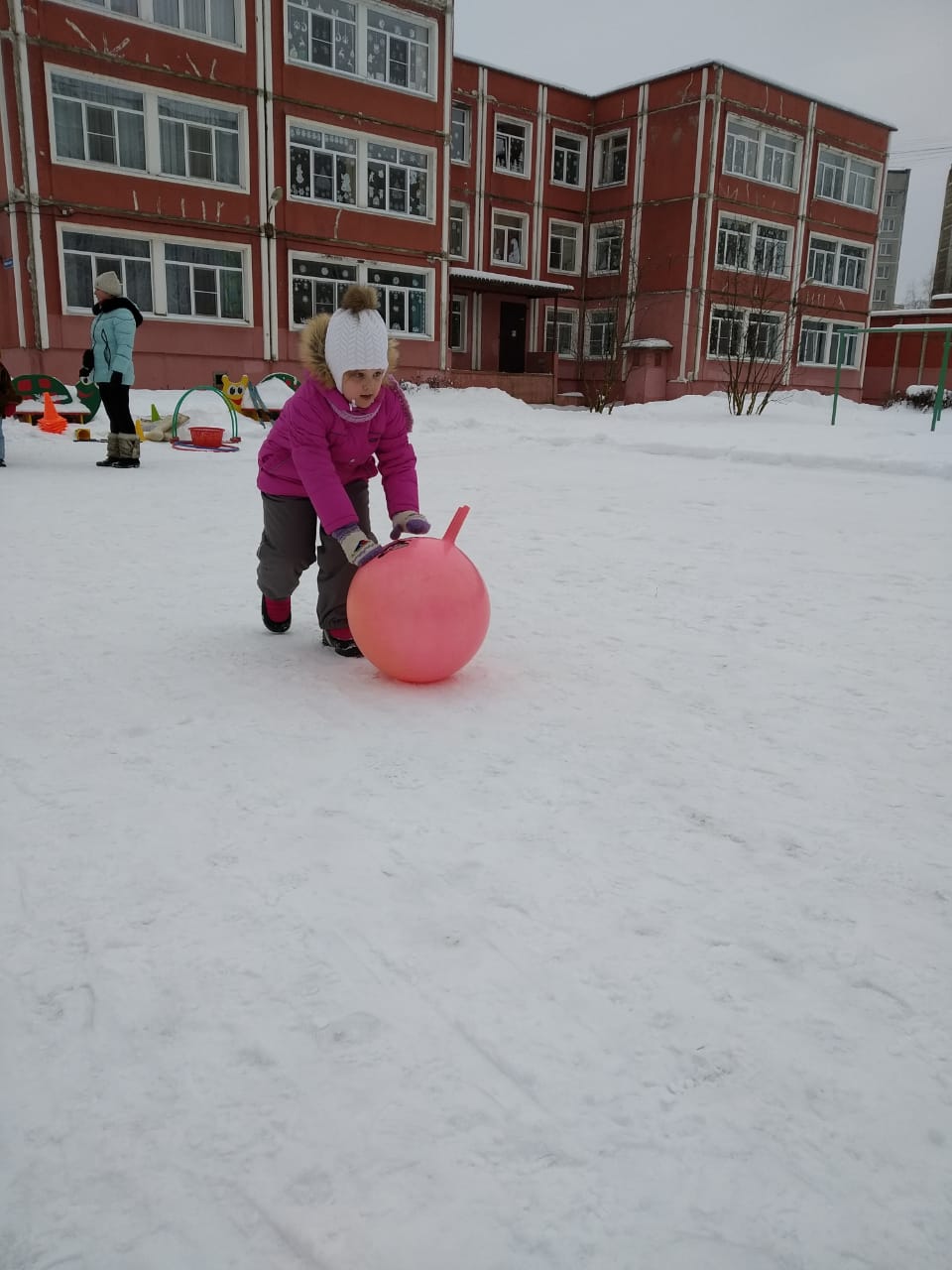 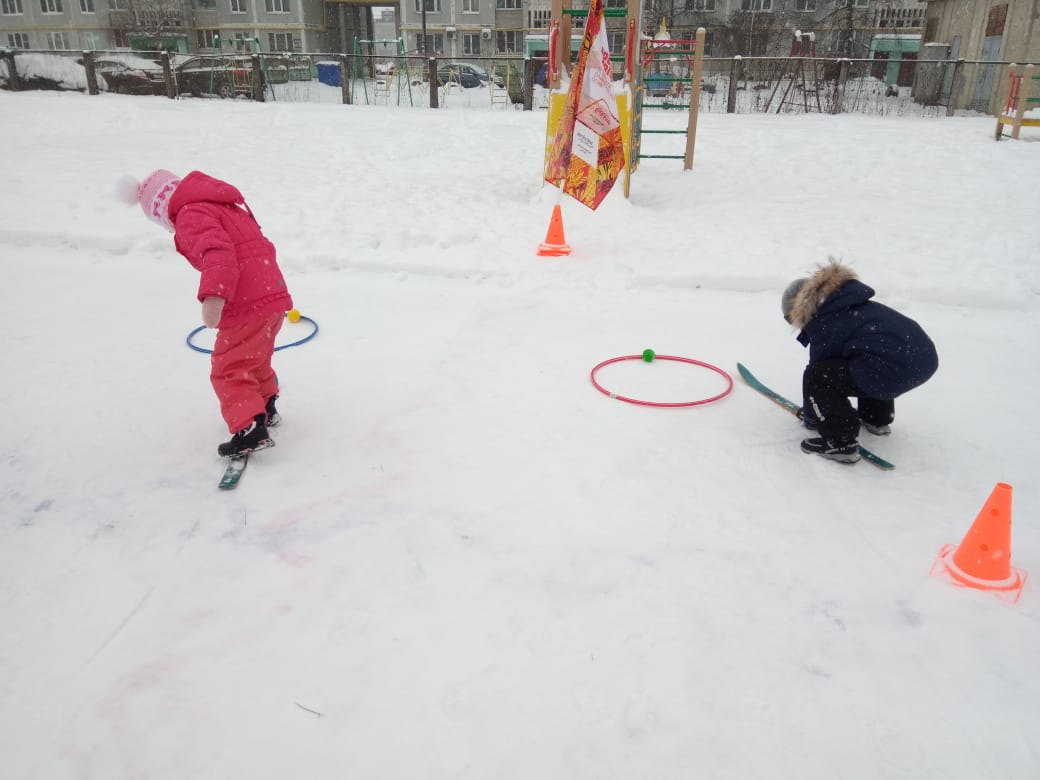 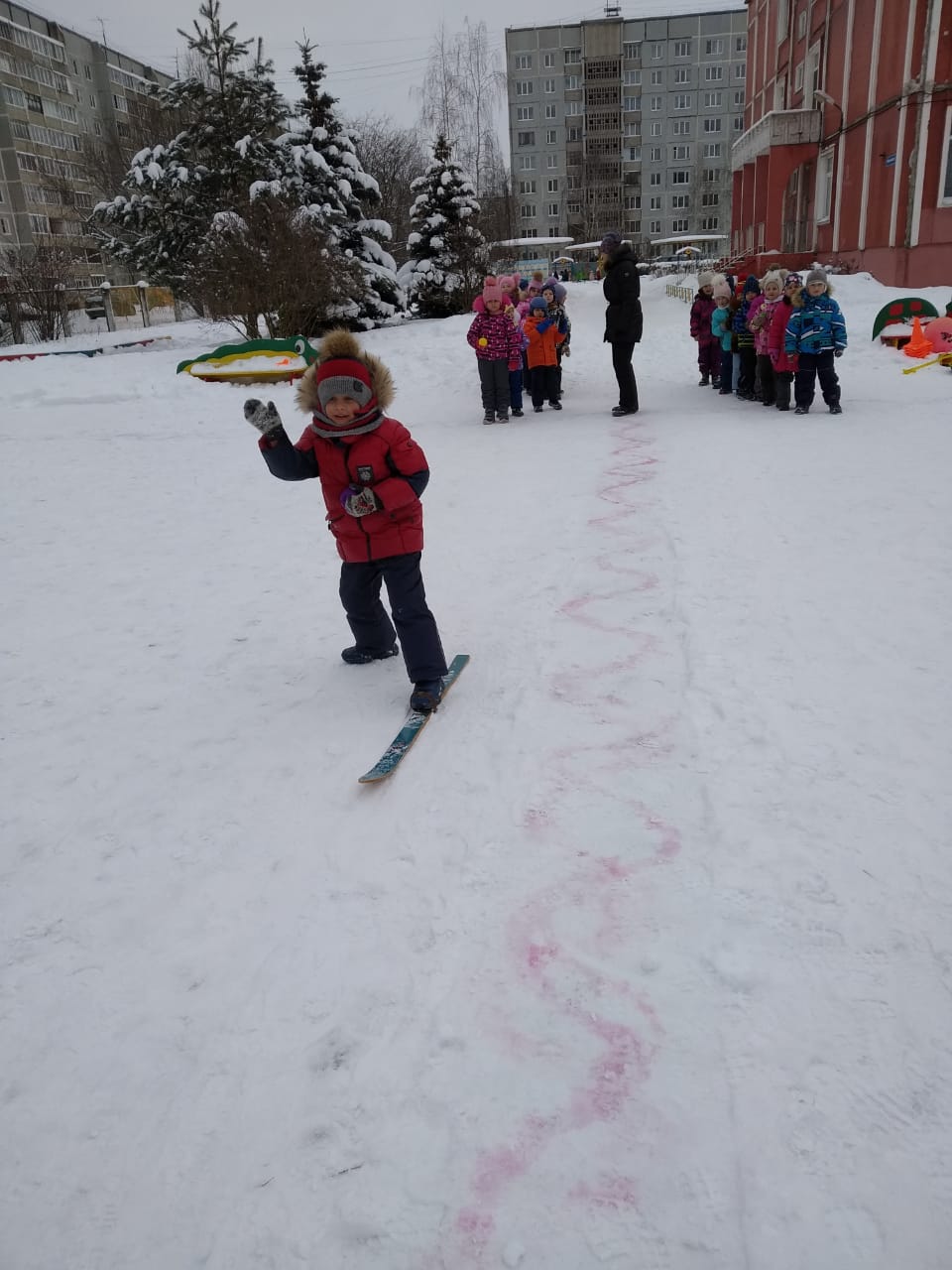 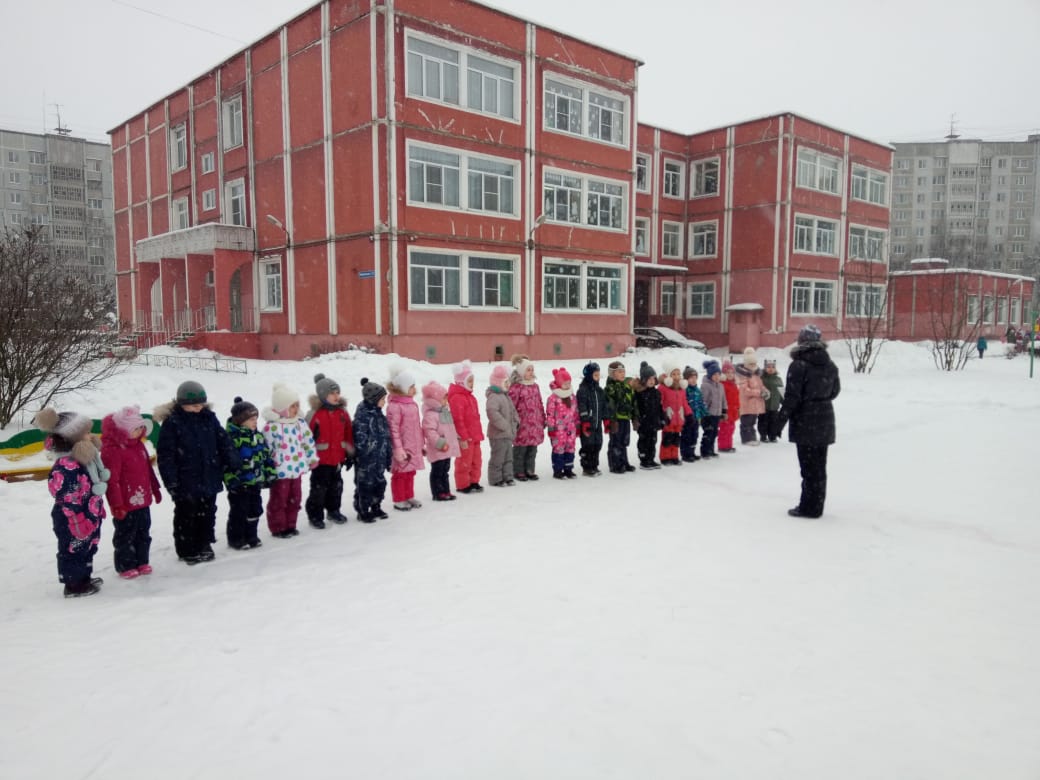 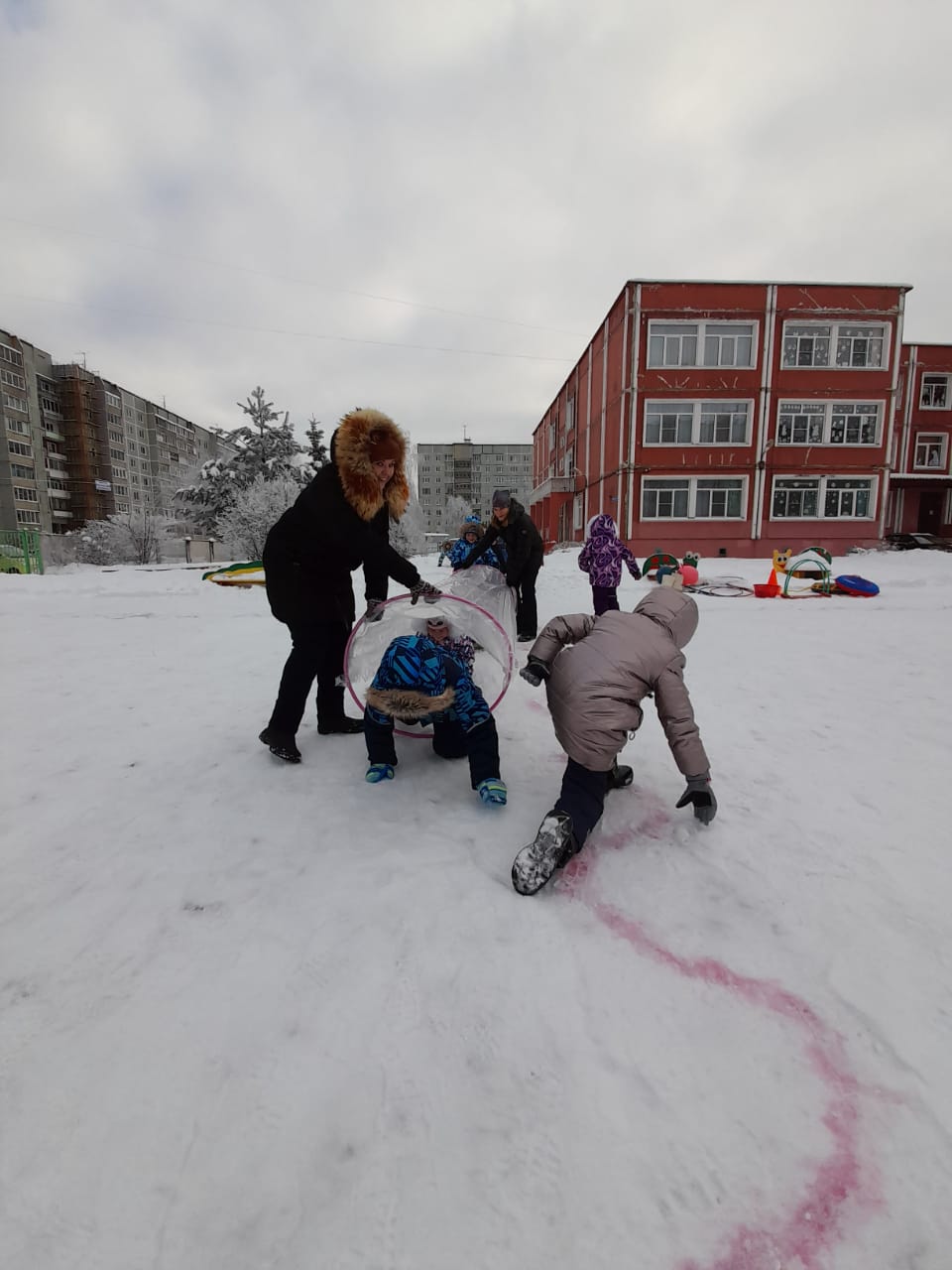 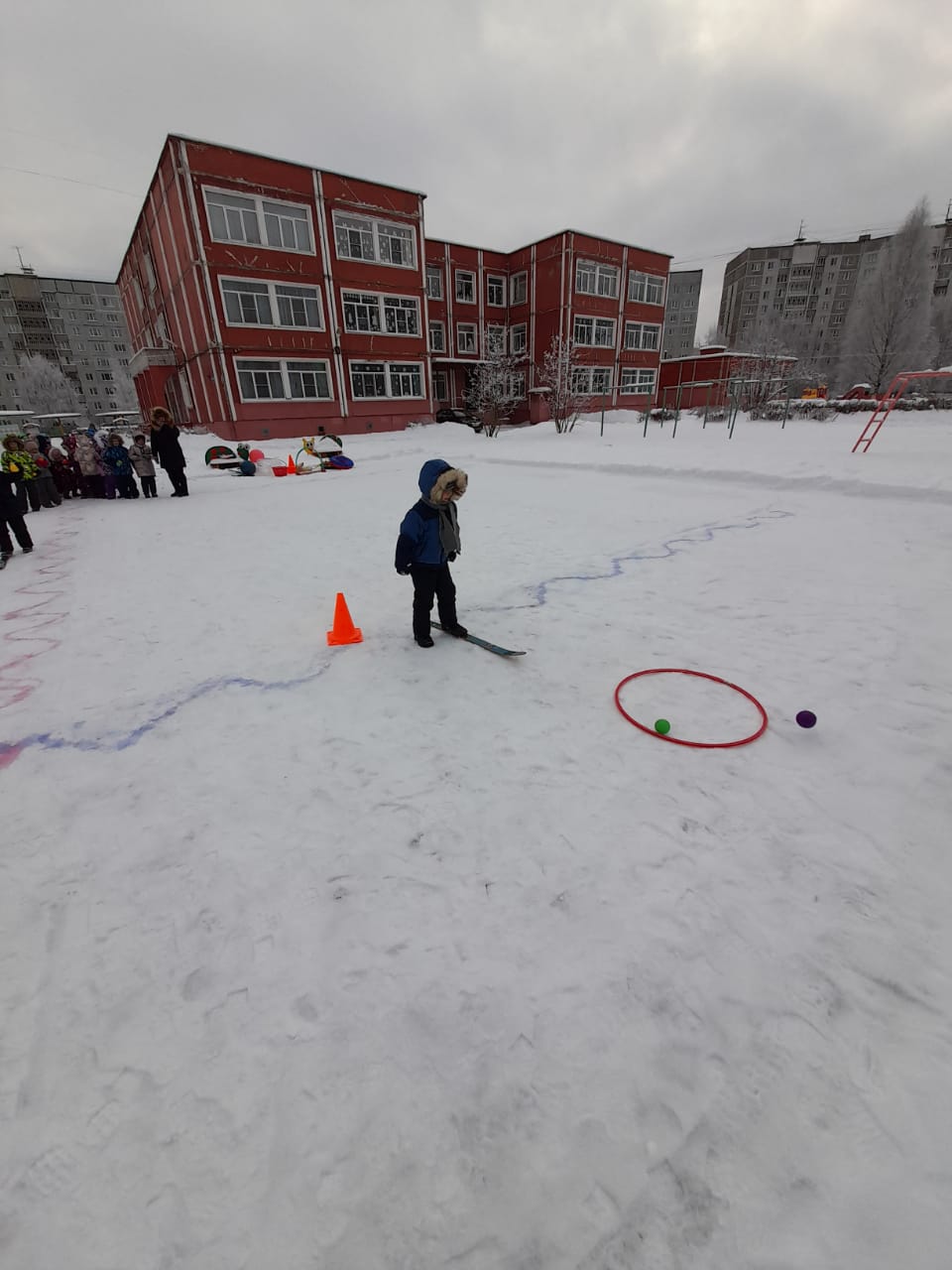 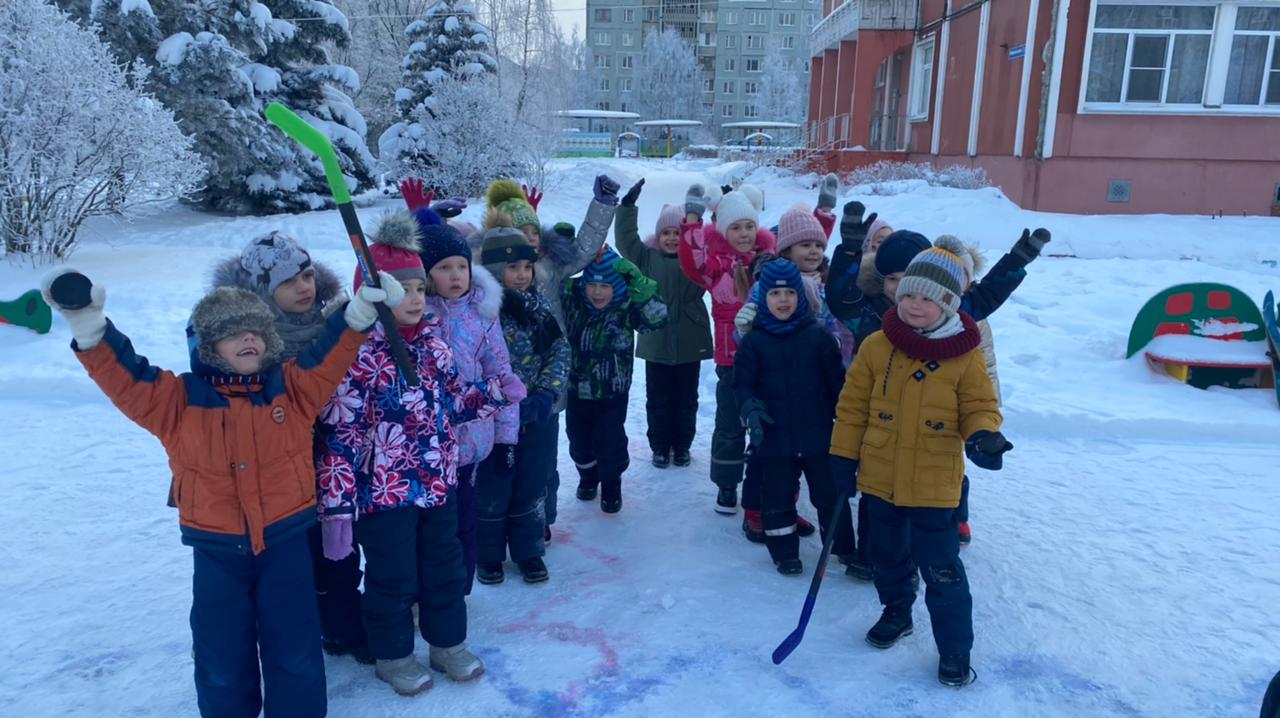 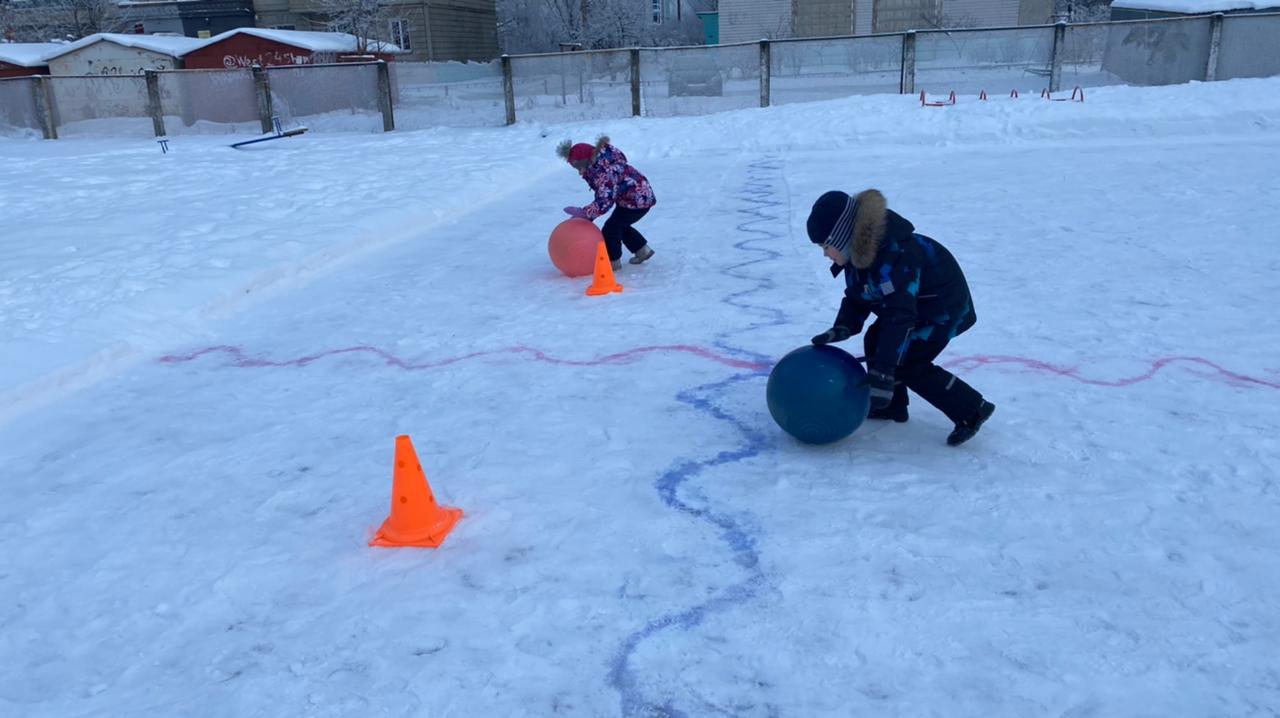 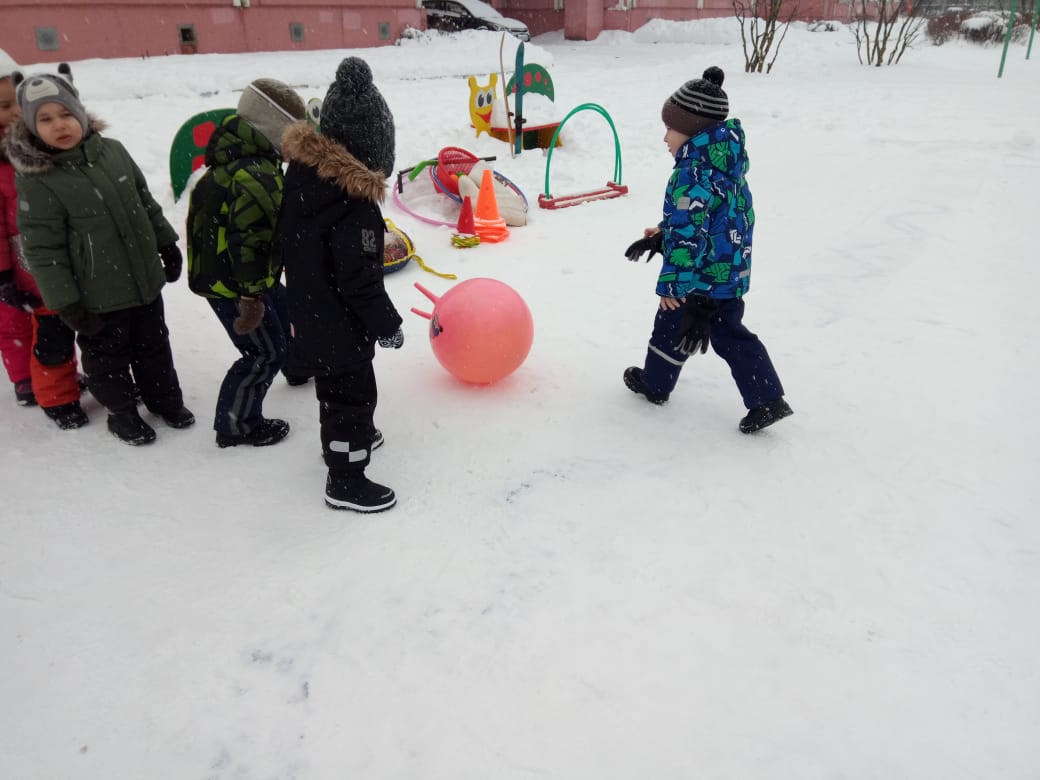 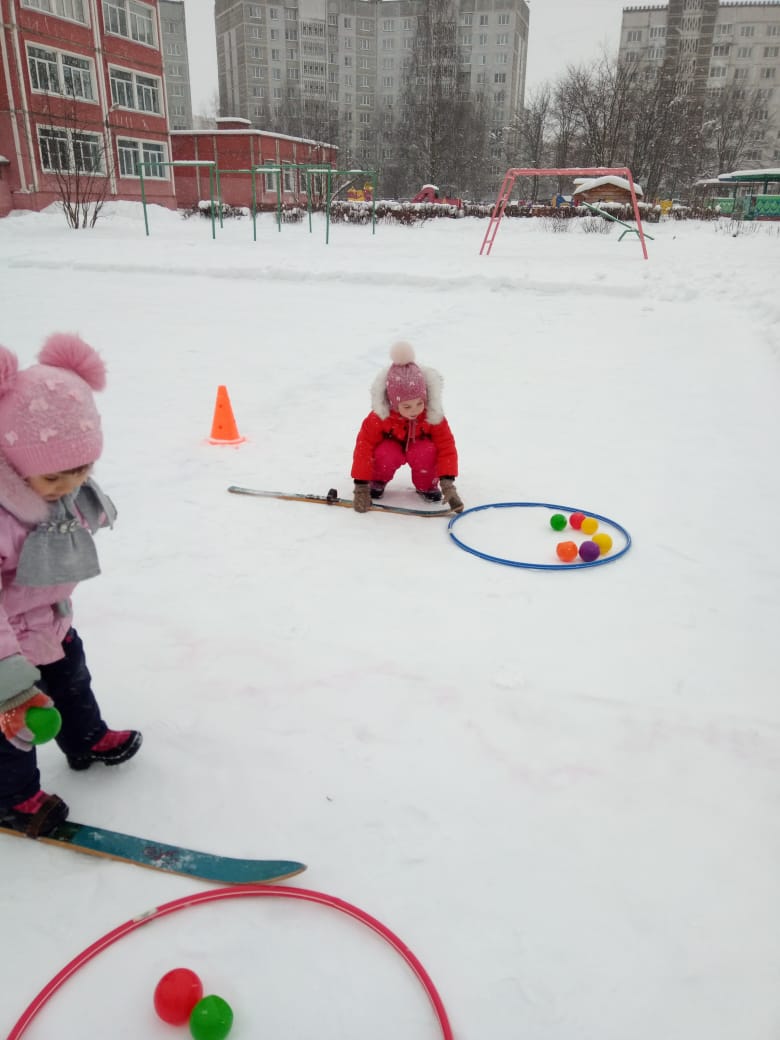 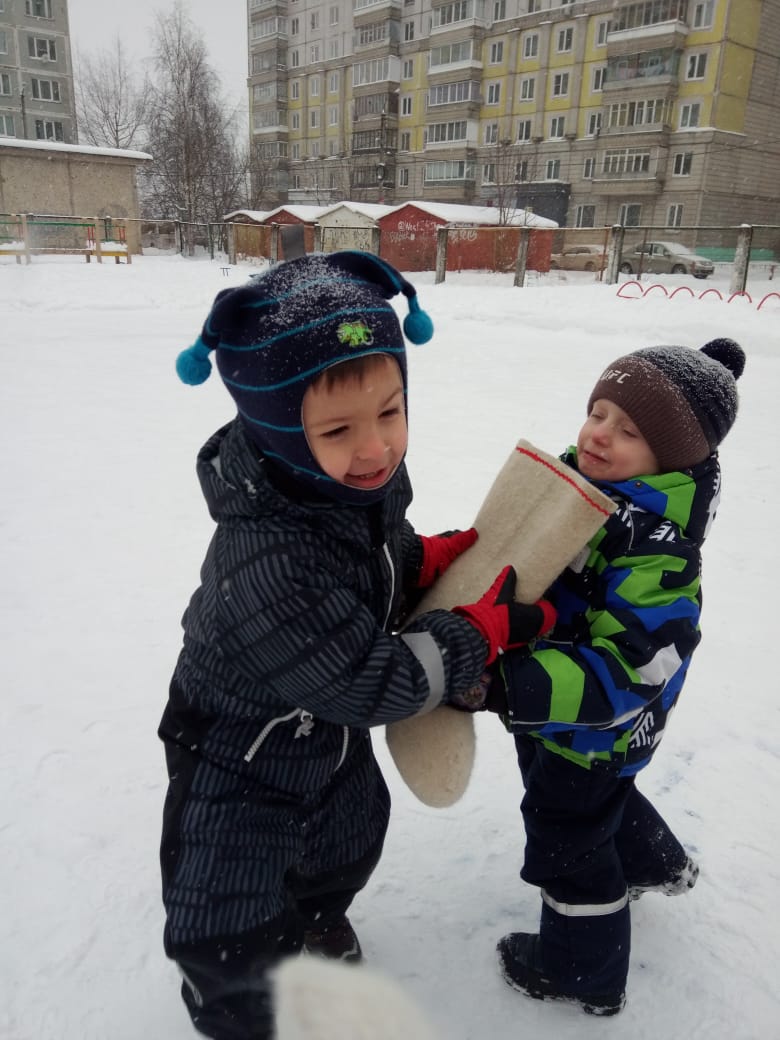 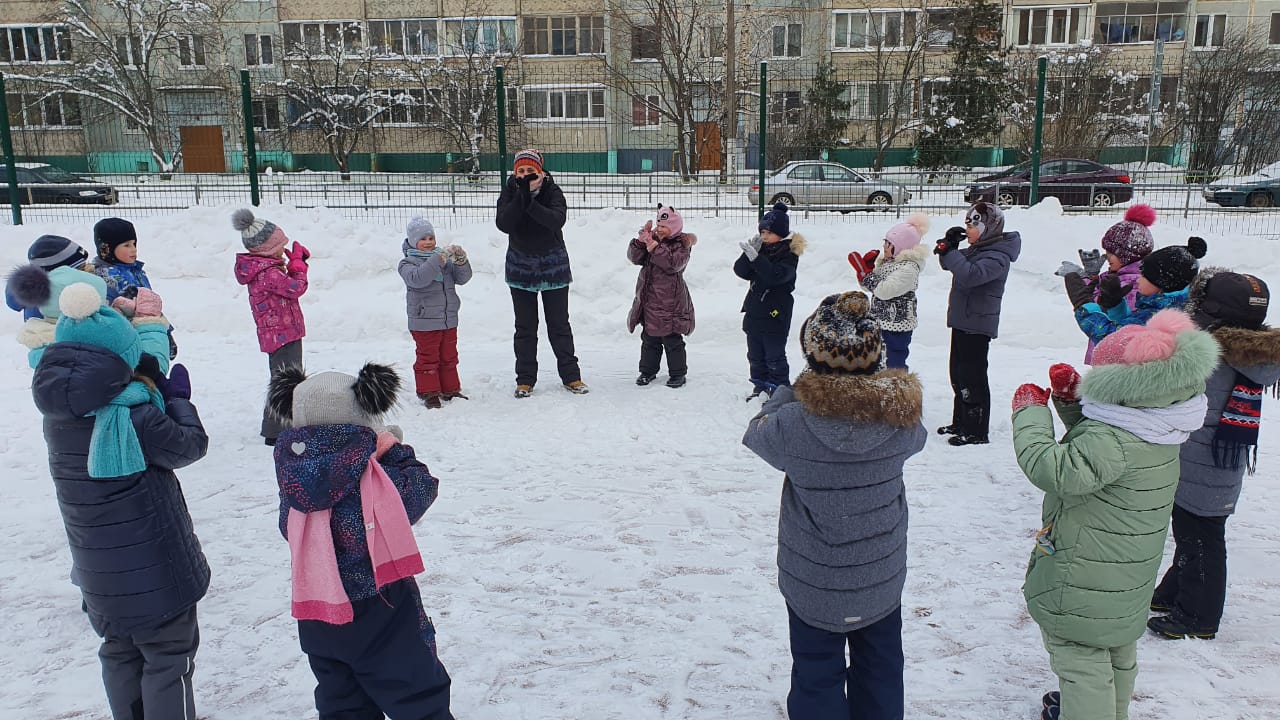 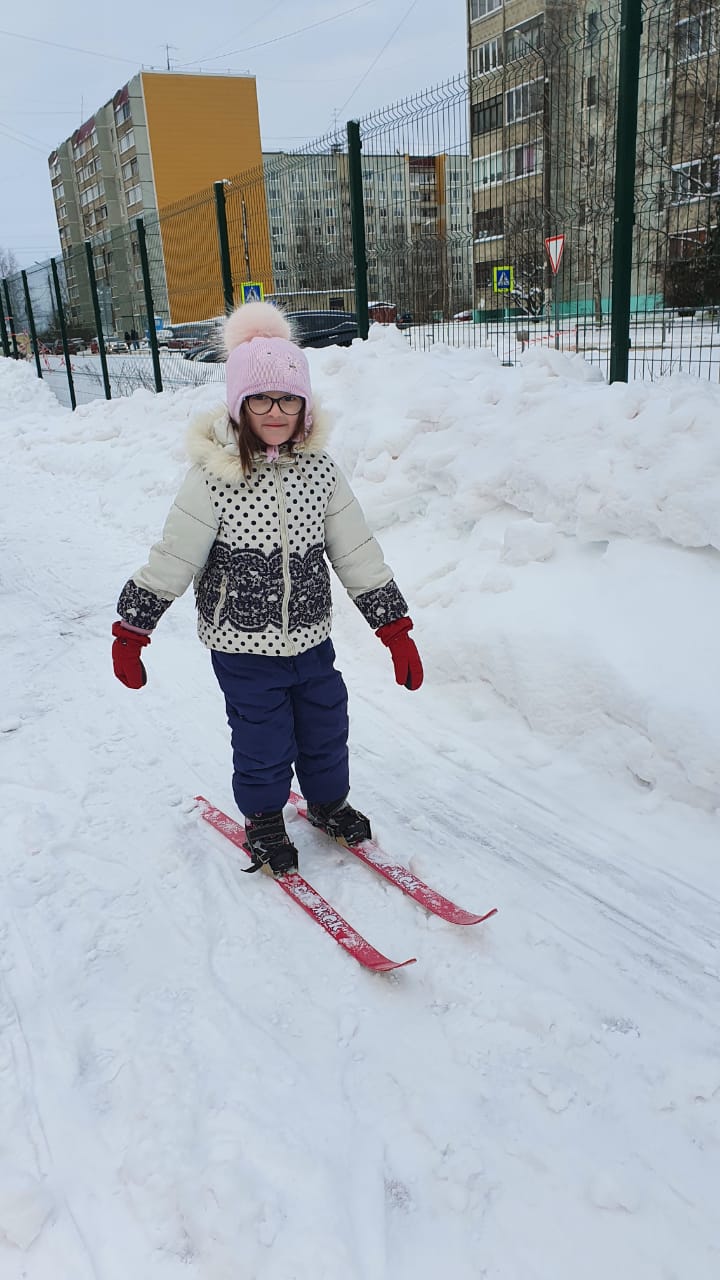 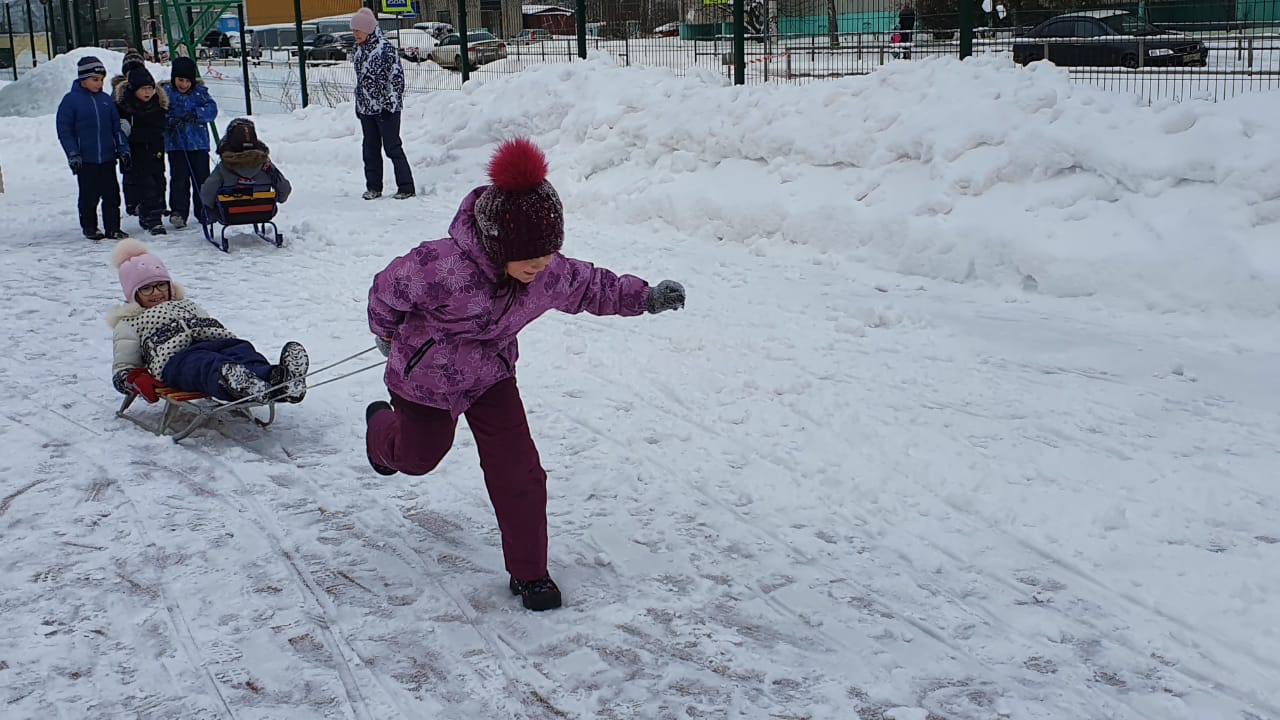 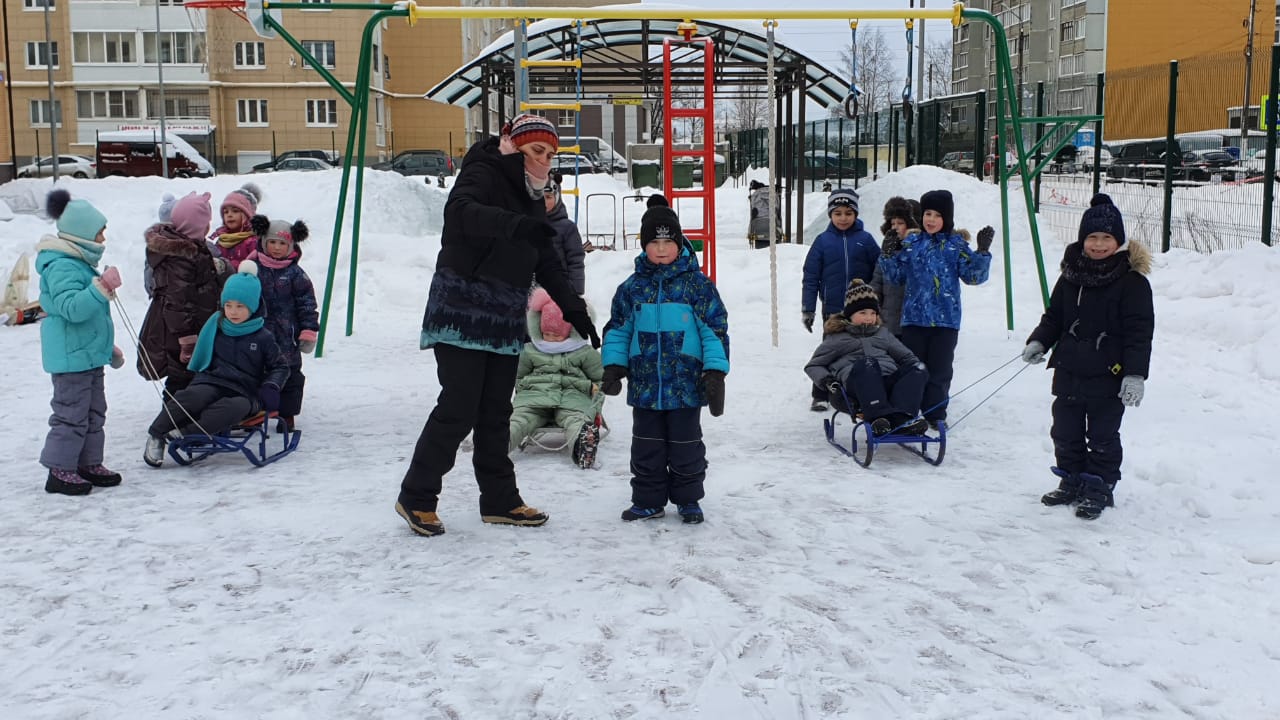 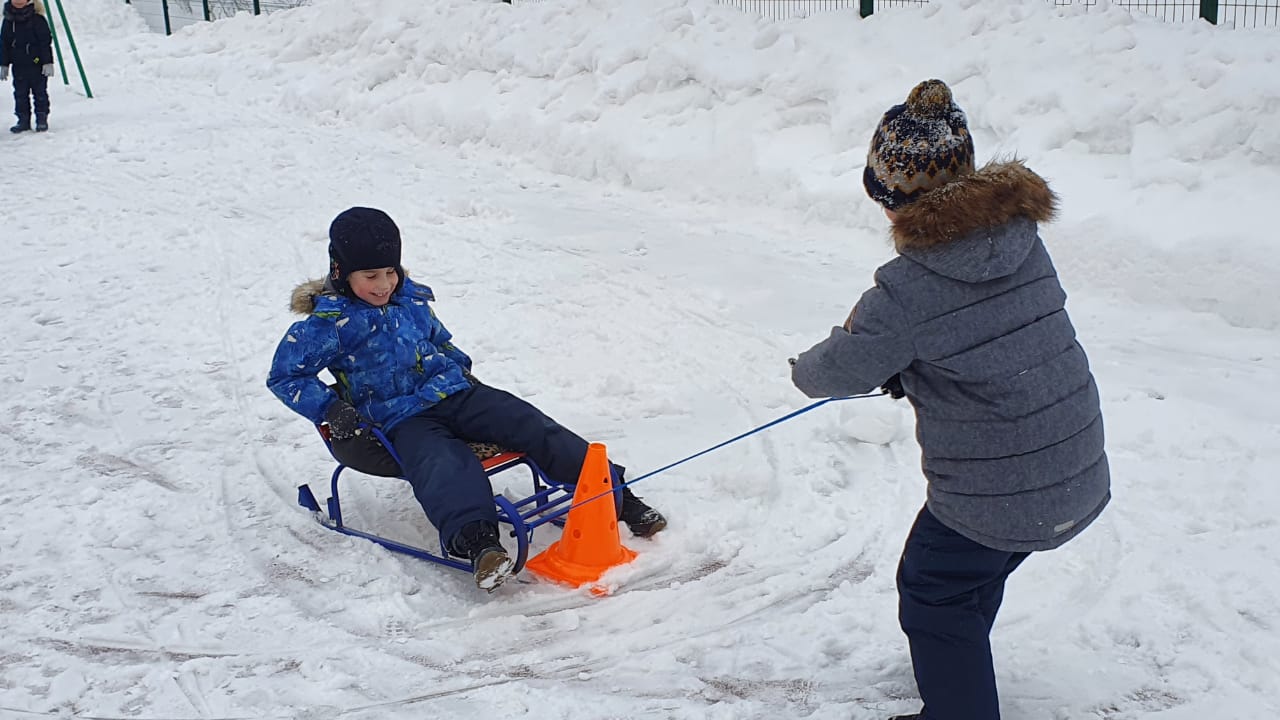 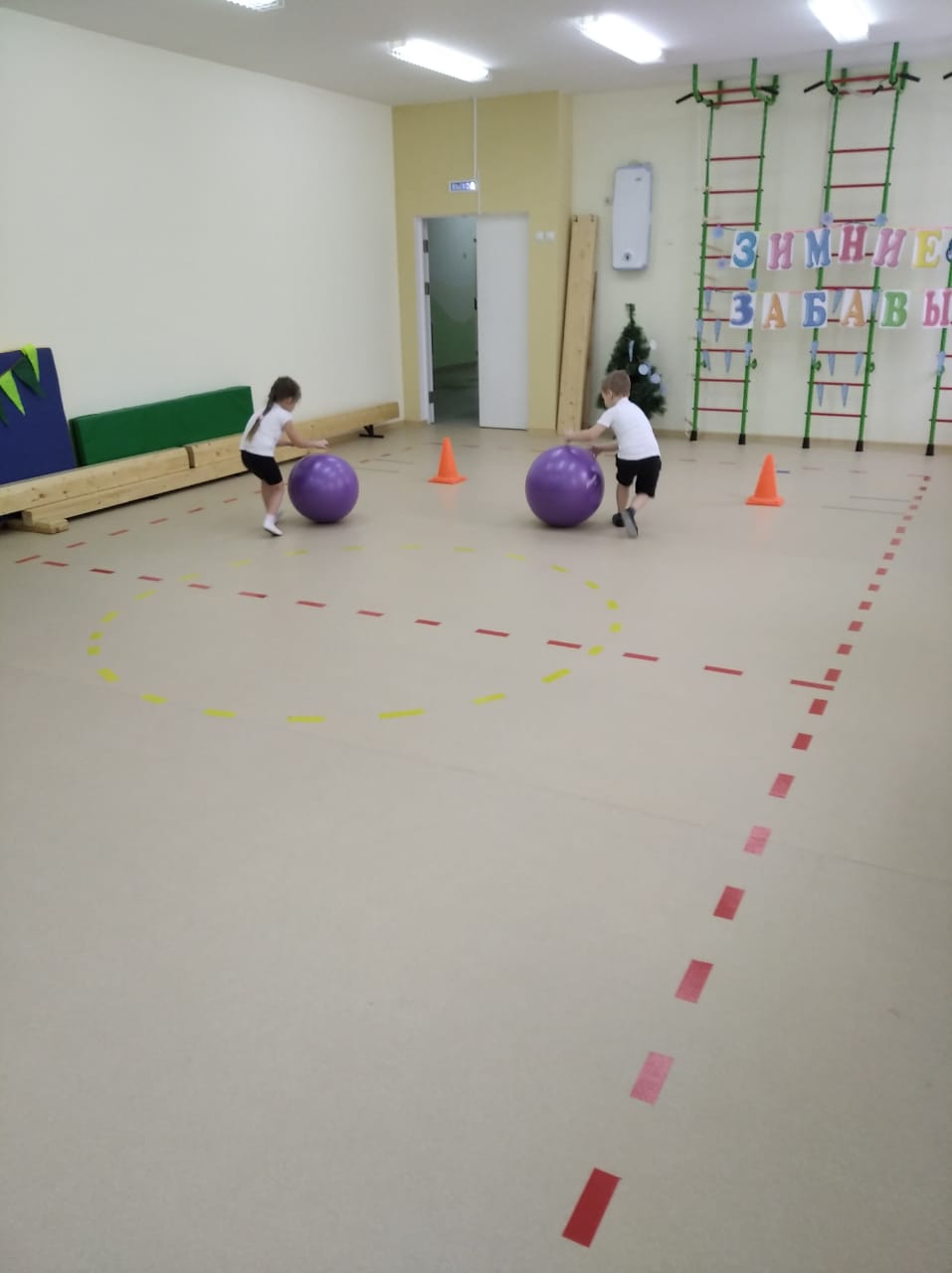 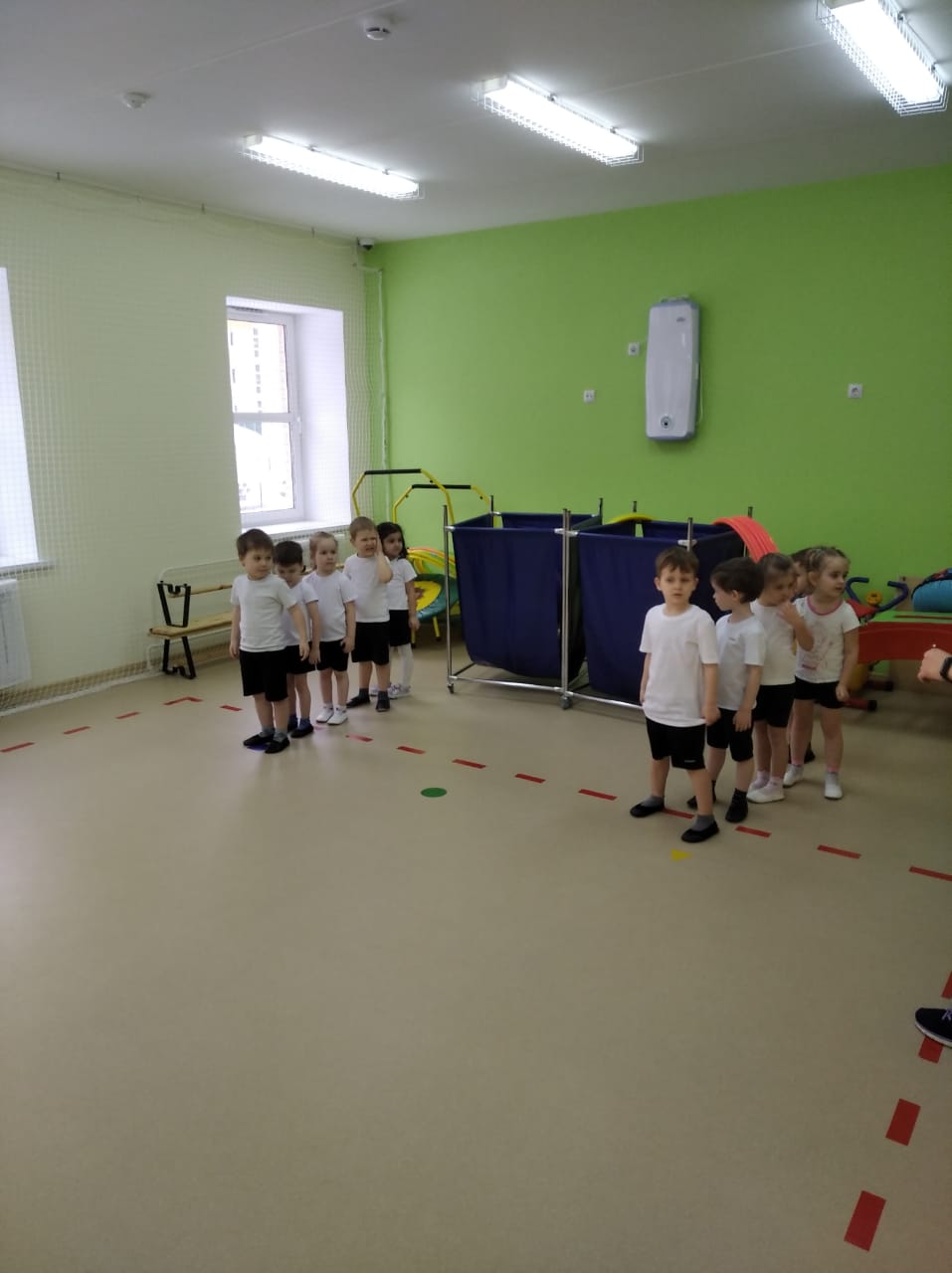 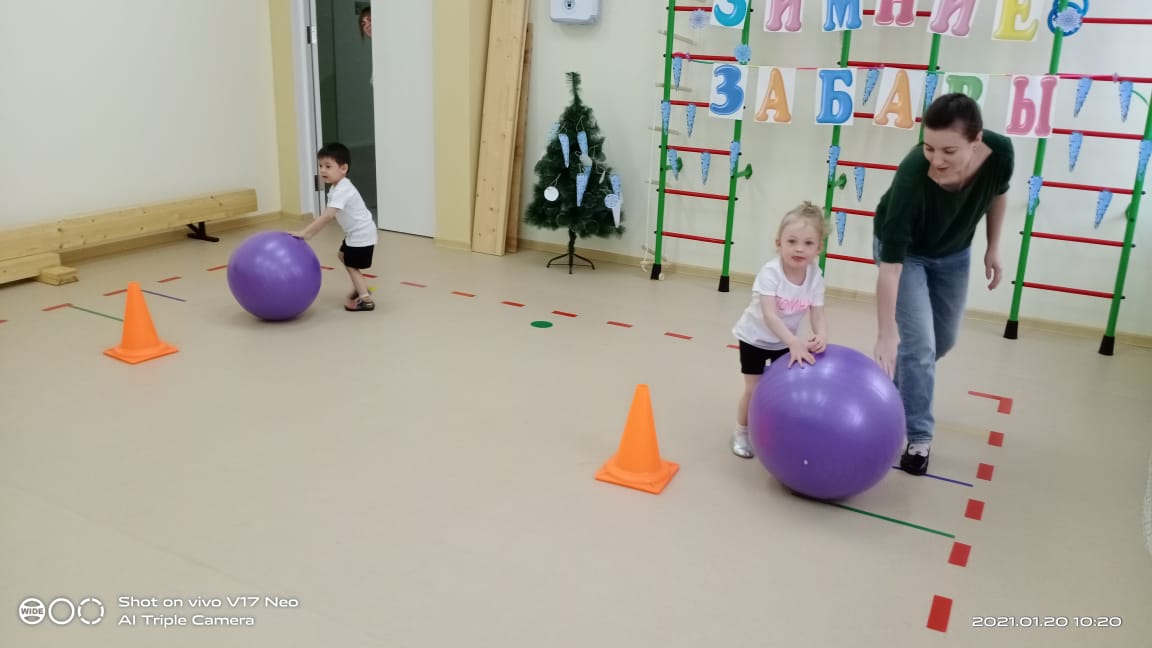 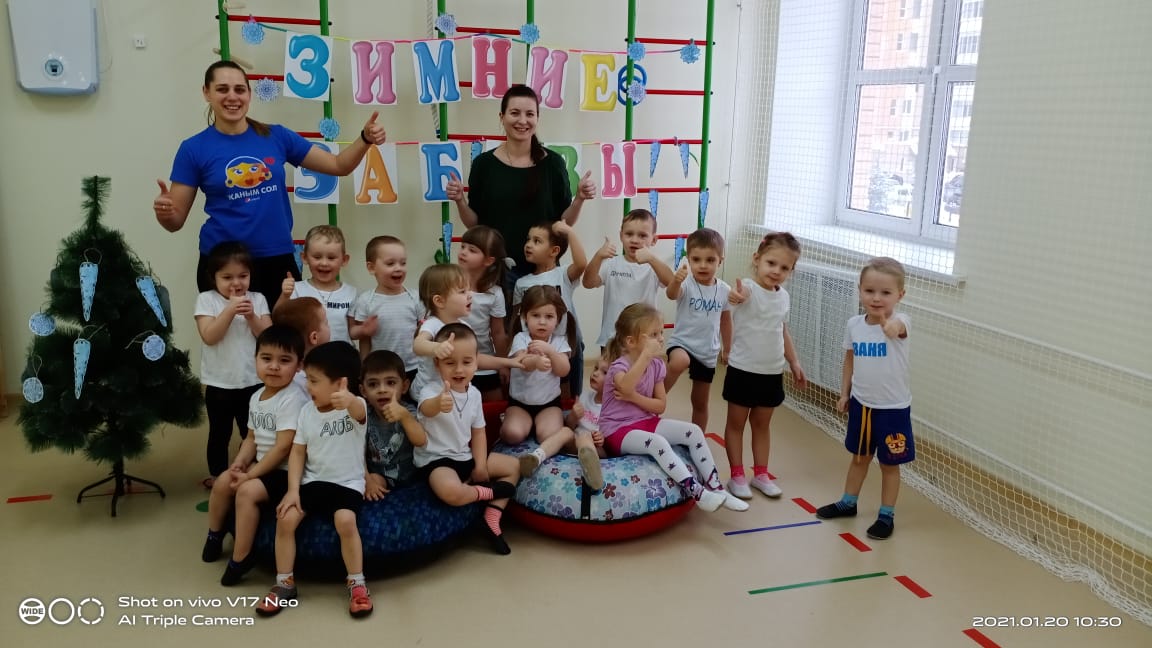 Выставка творческих работ «Зимние забавы»
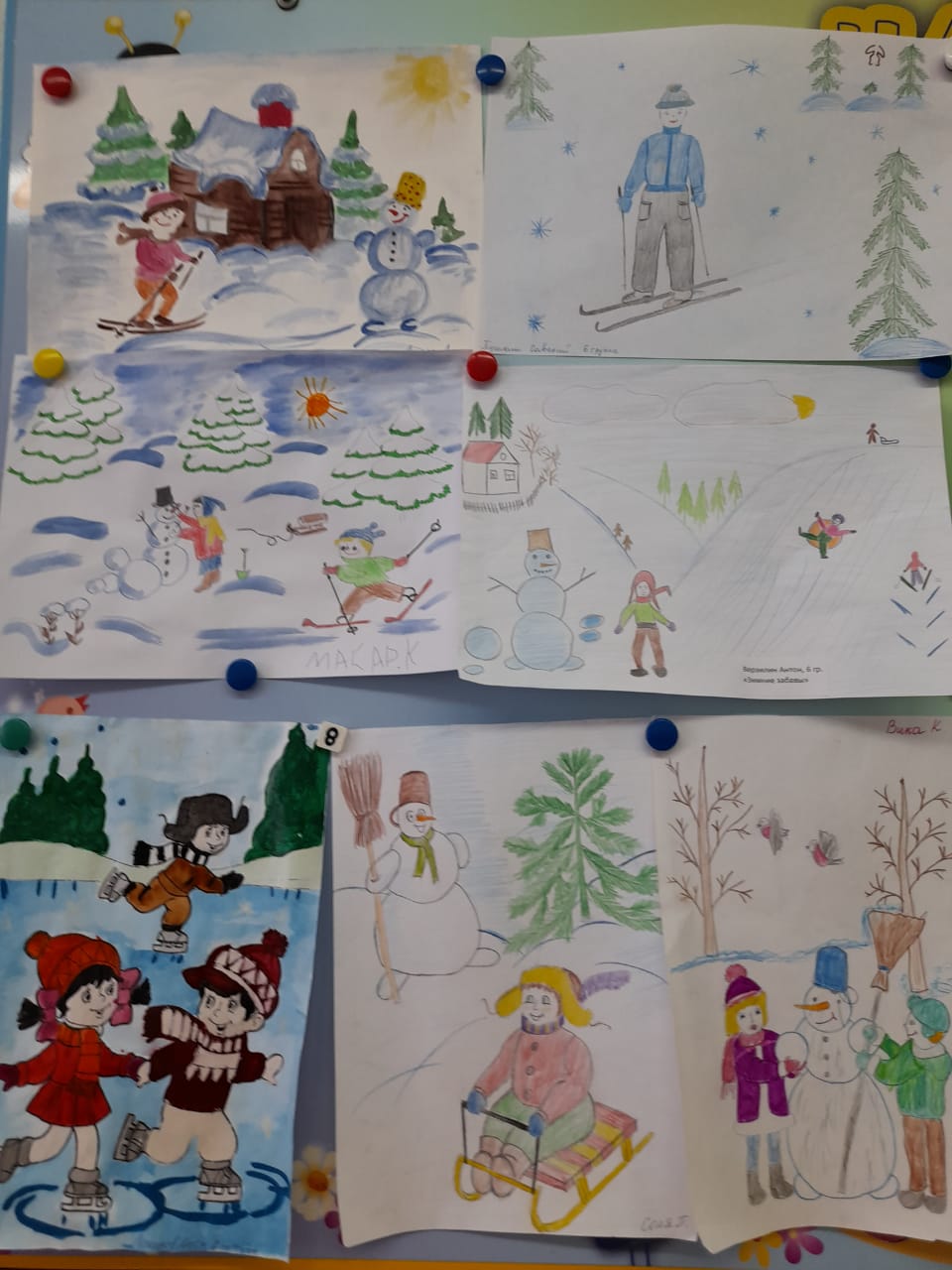 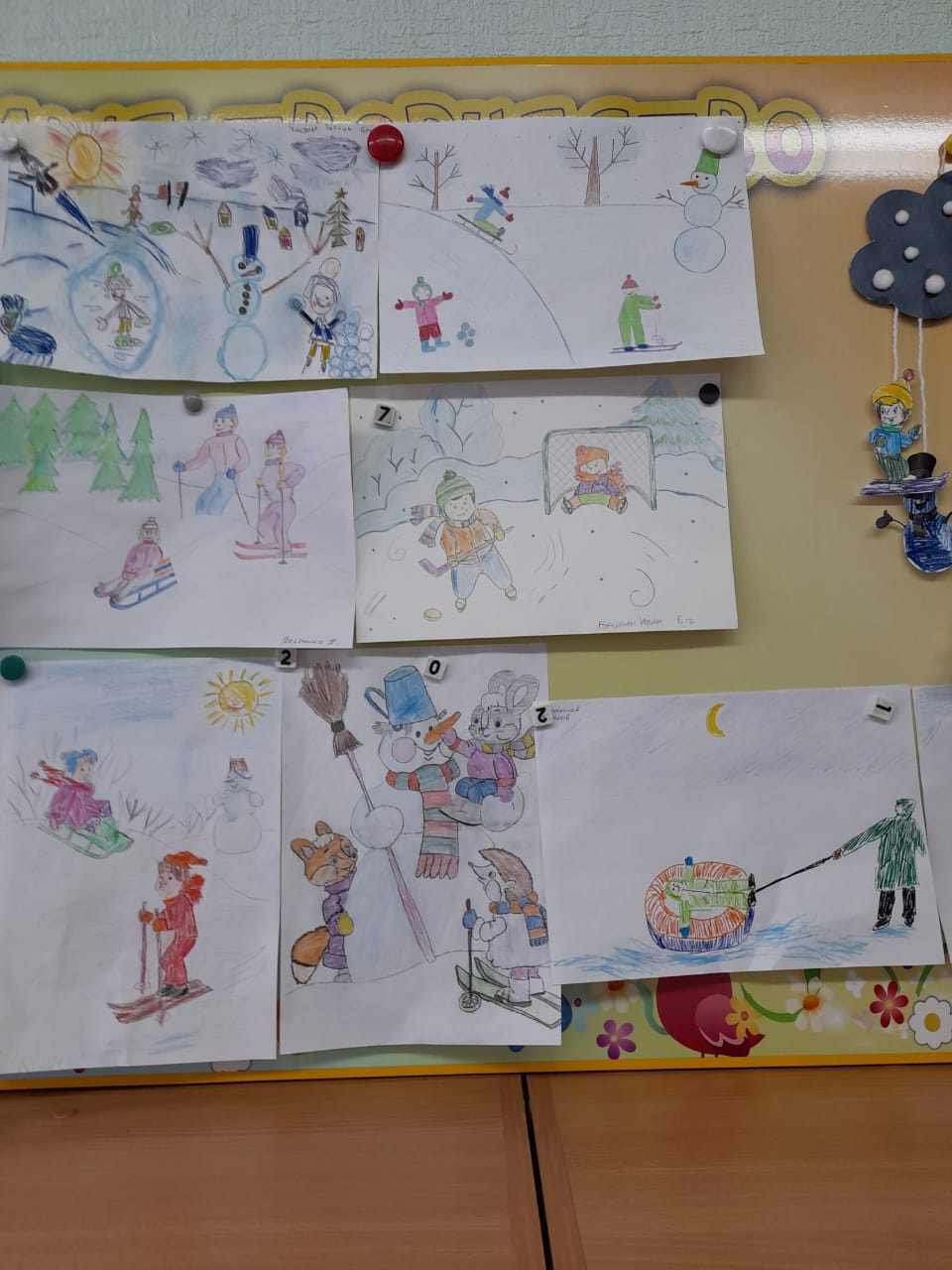 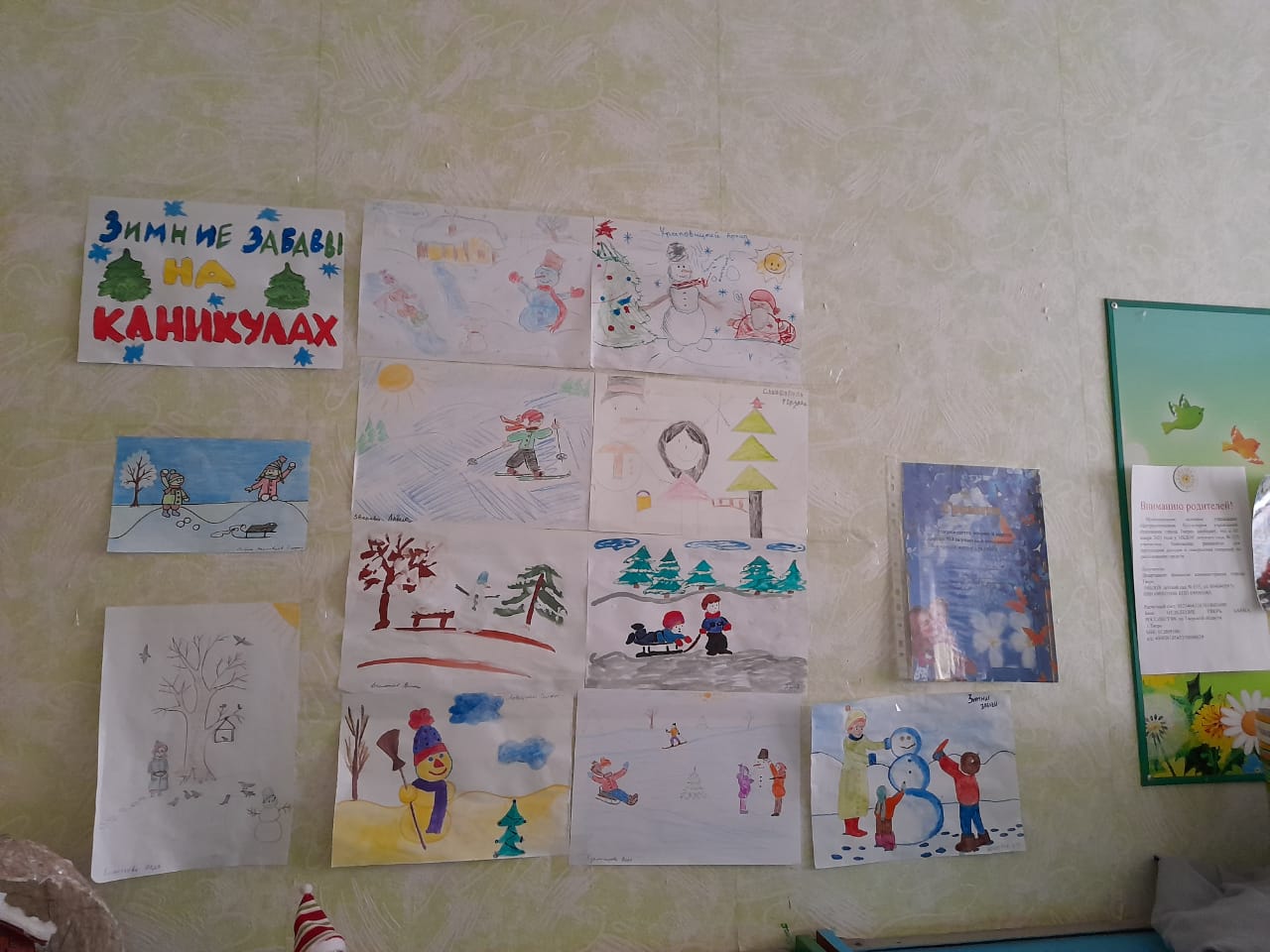 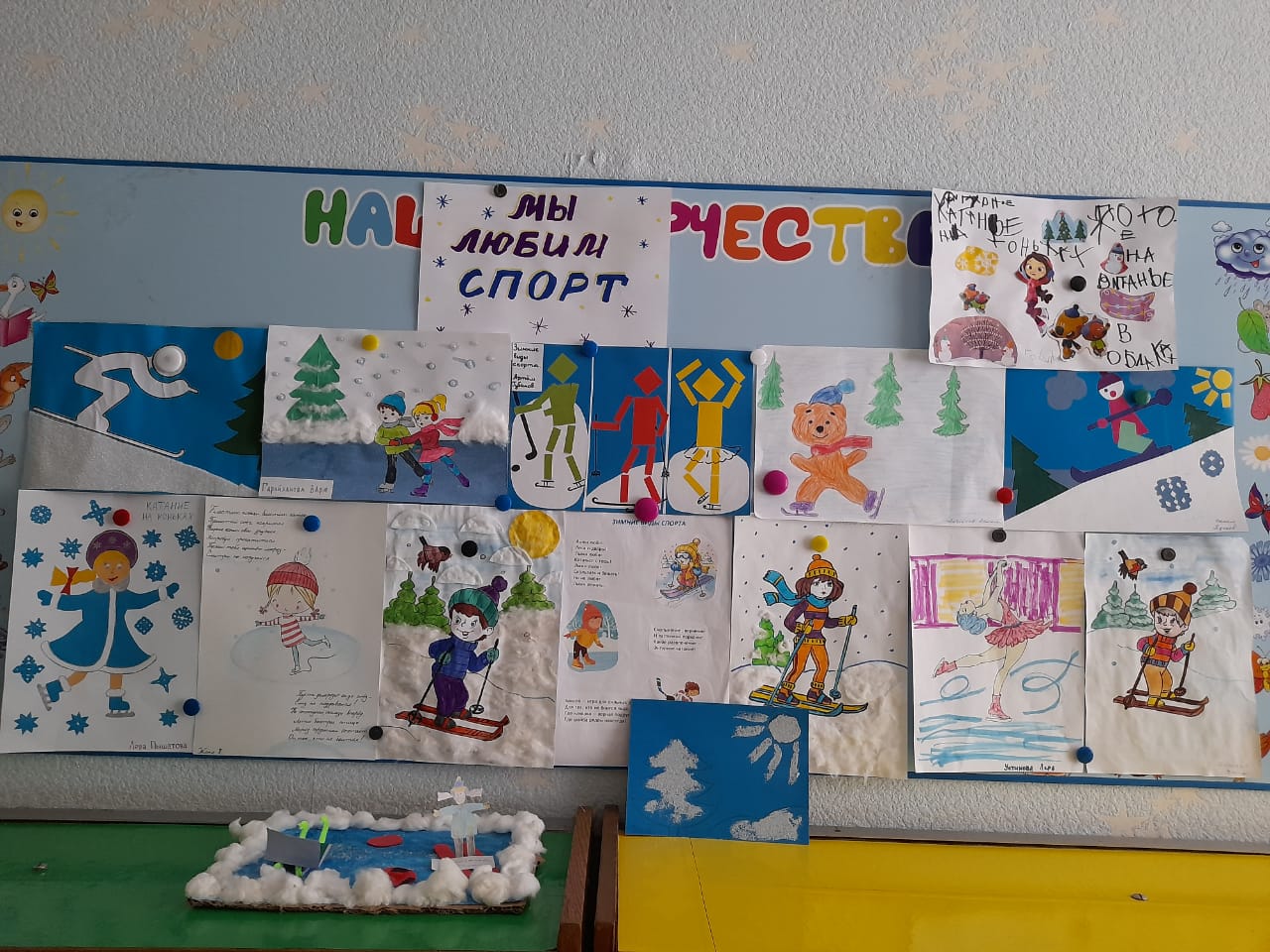 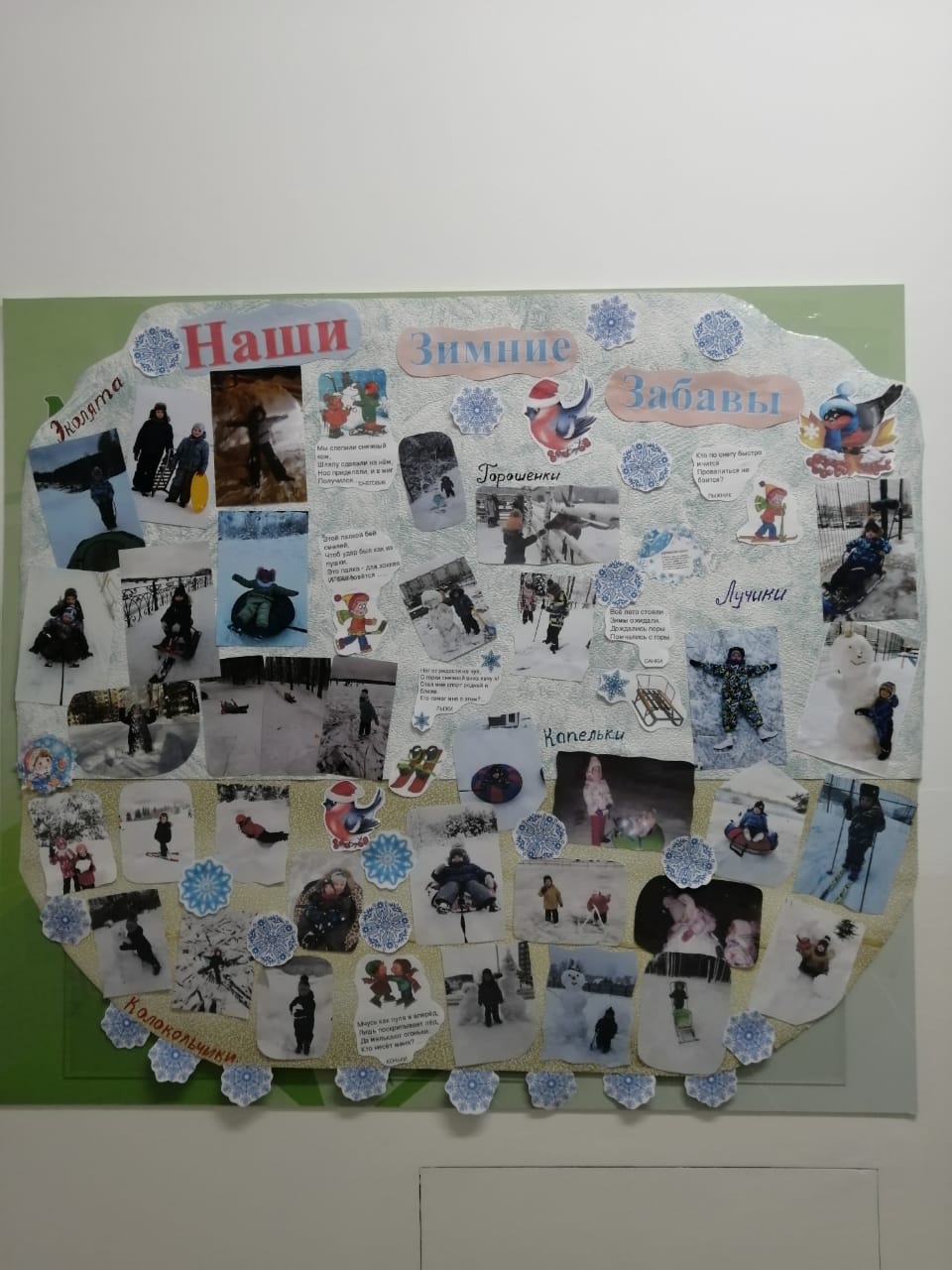 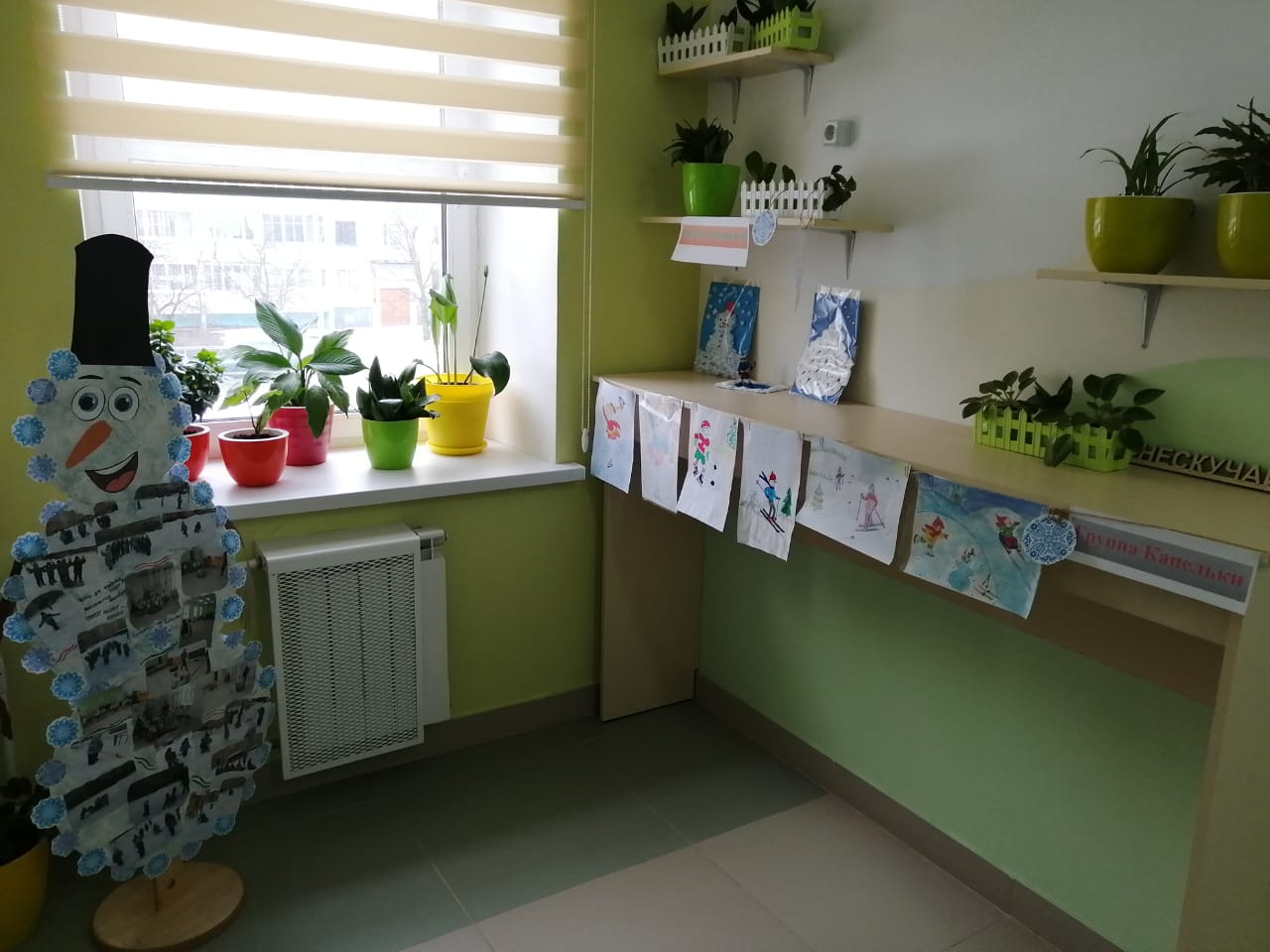 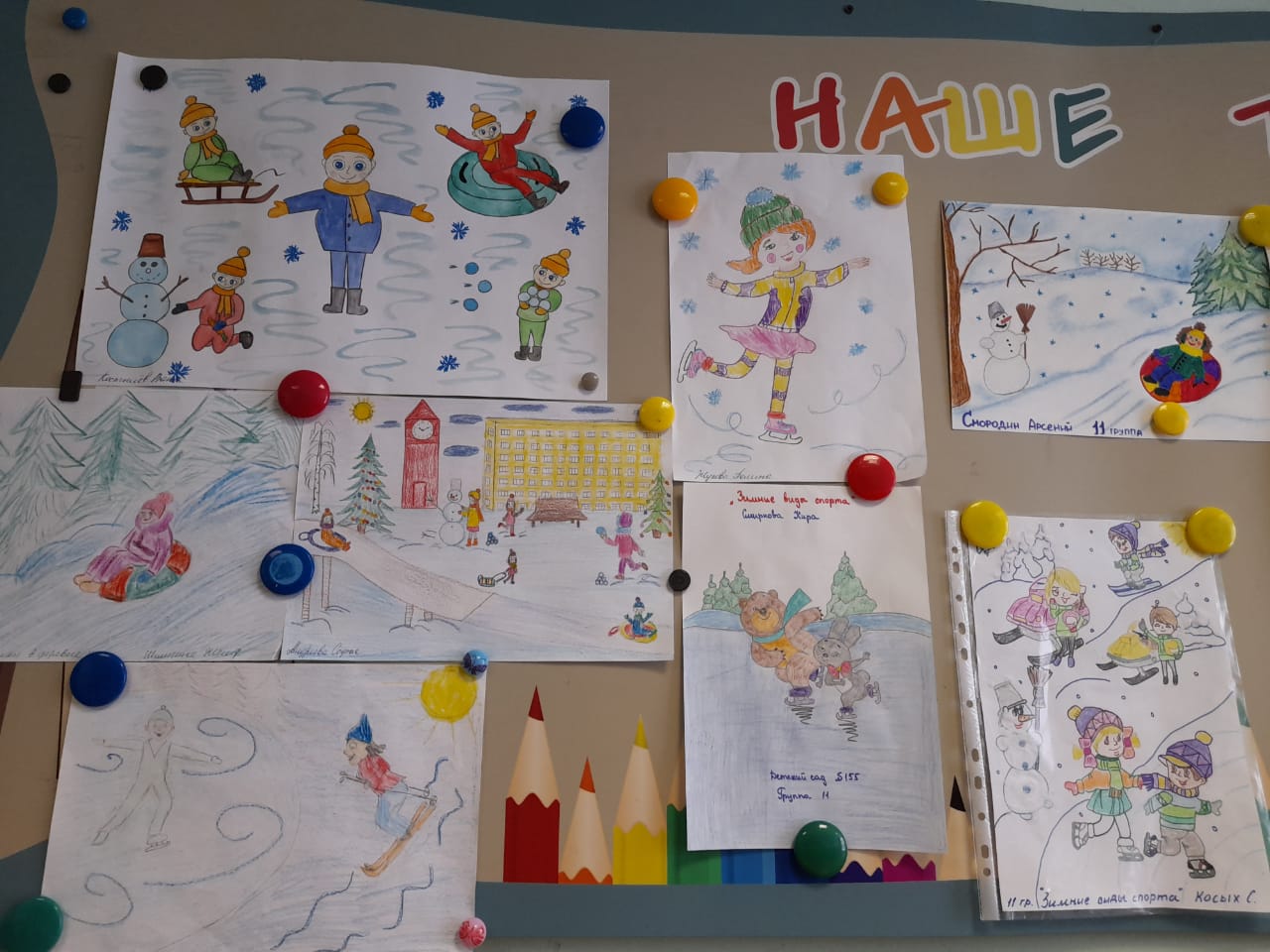 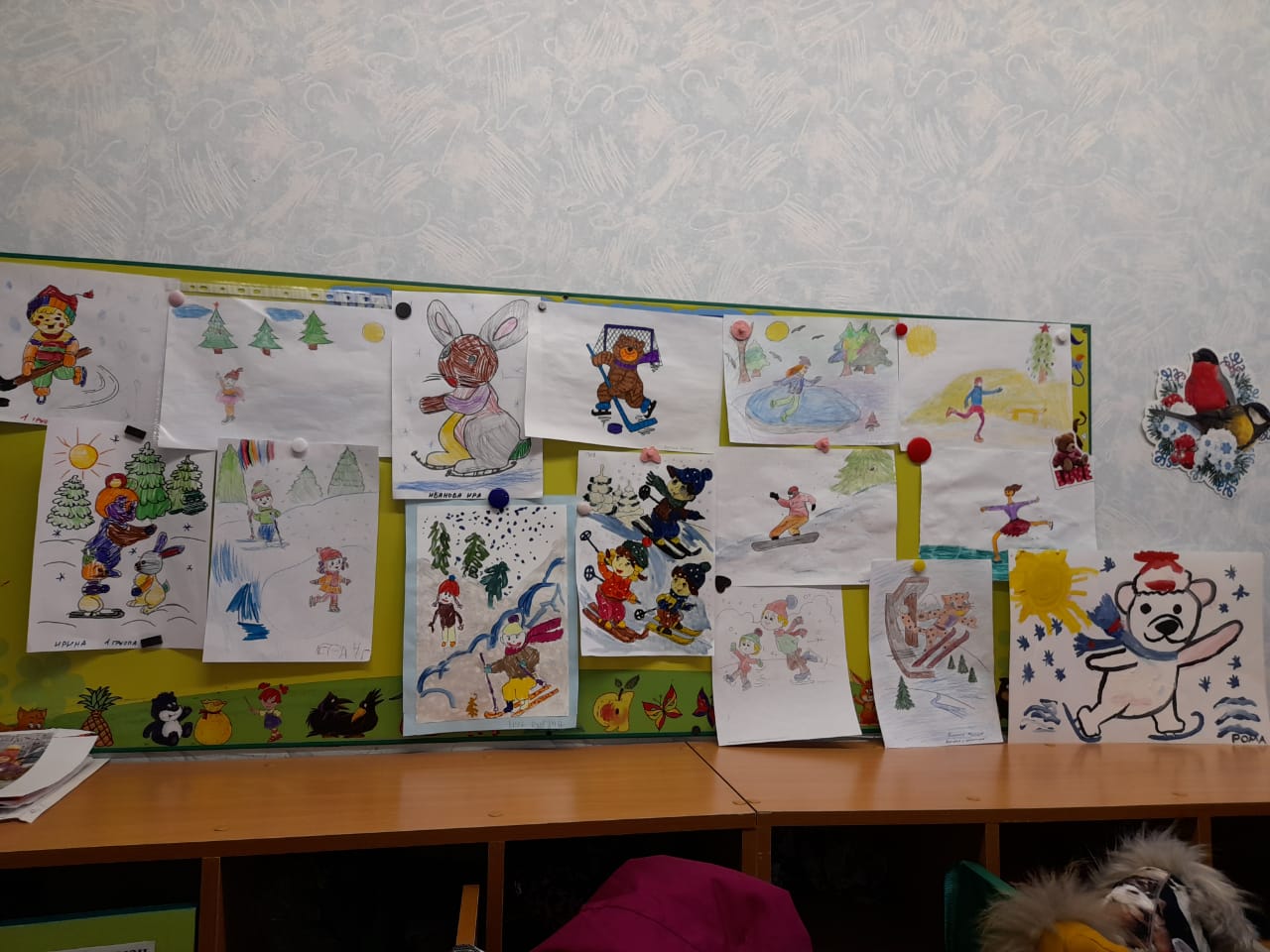 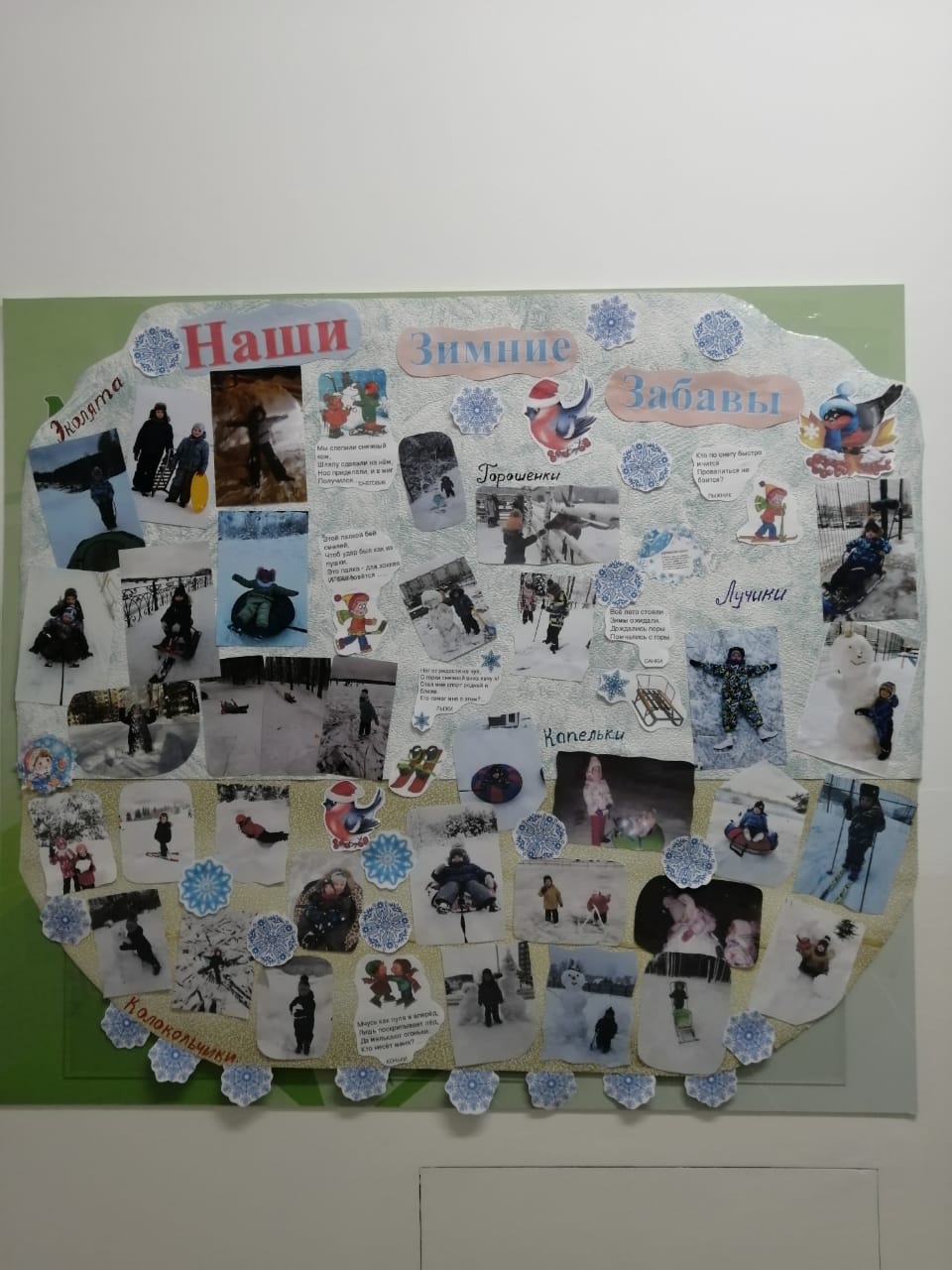 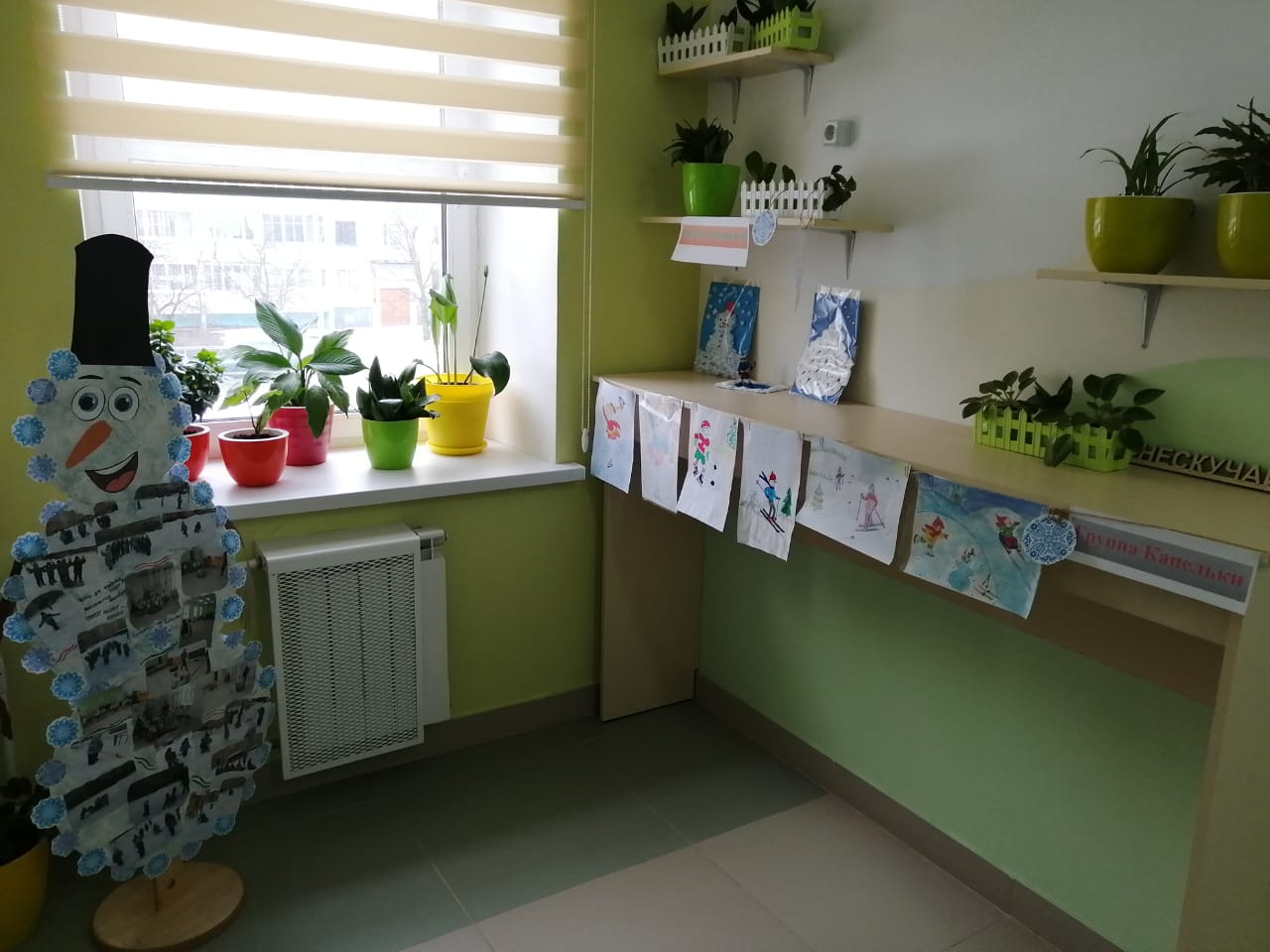 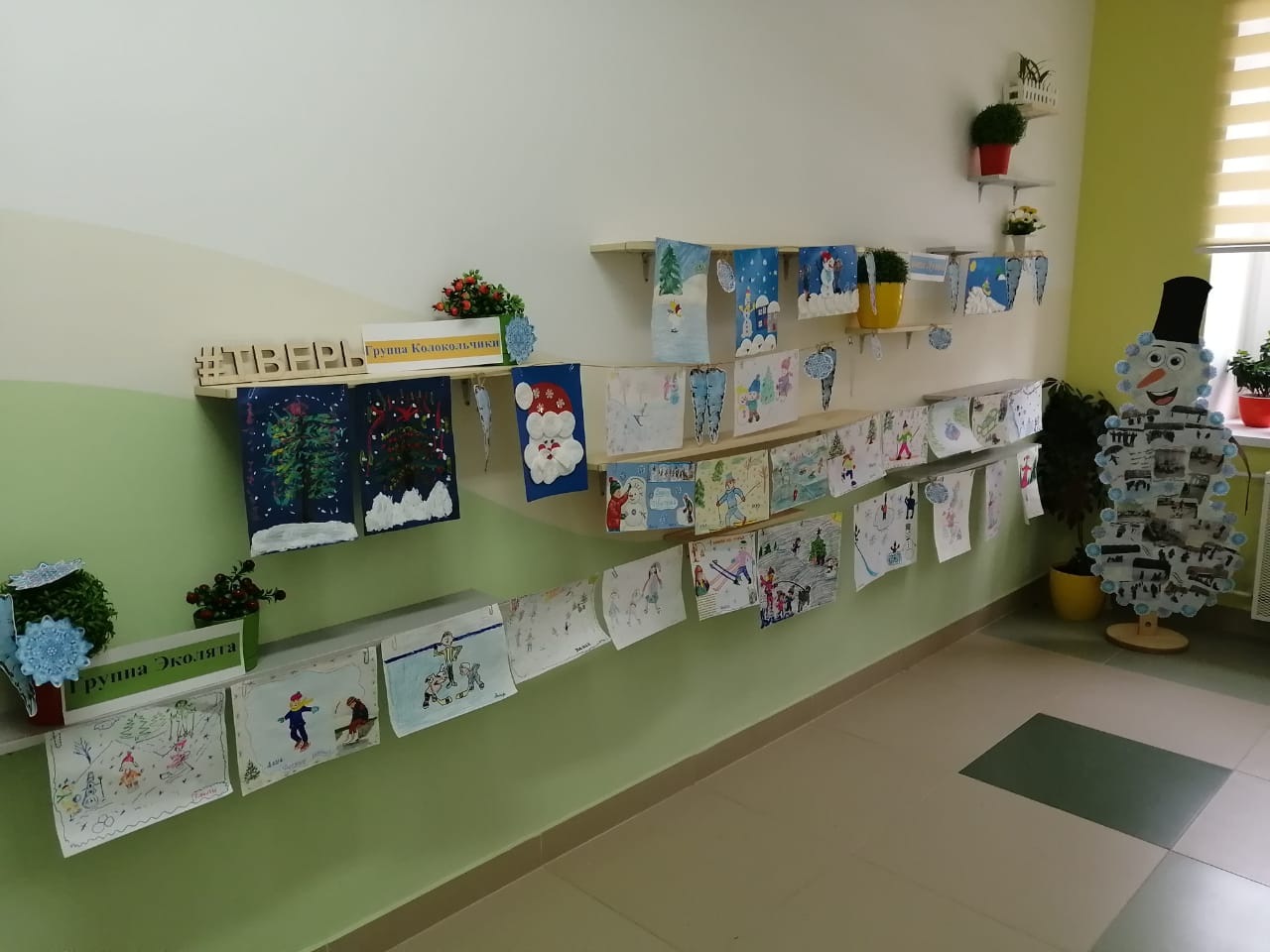